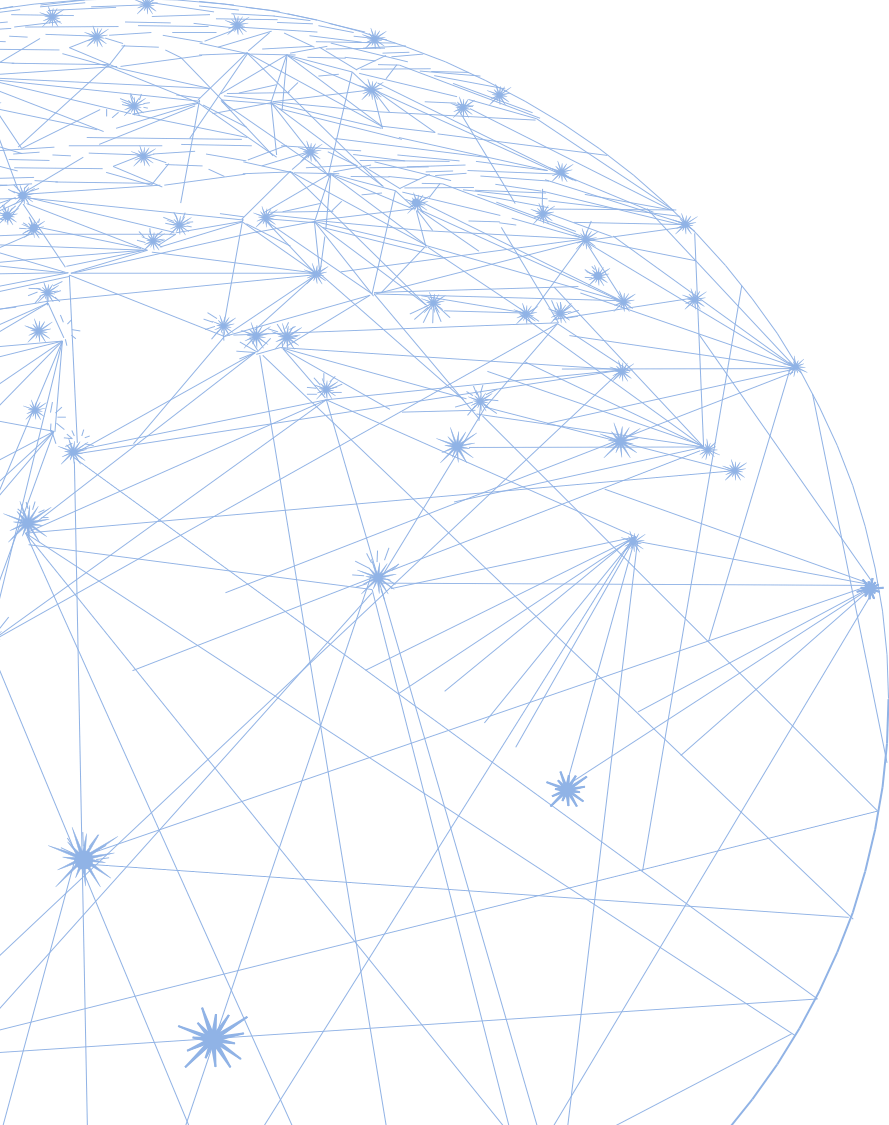 В. А. Смирнов
доктор физ.-мат. наук, профессор, 
заведующий кафедрой 
элементарной математики и теории чисел 
Московского педагогического 
государственного университета
Введение основных понятий геометрии
сайт: vasmirnov.ru 
эл. почта: v-a-smirnov@mail.ru
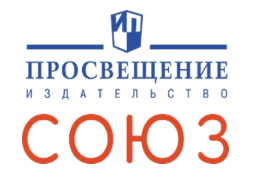 2024
Авторский сайт: vasmirnov.ru
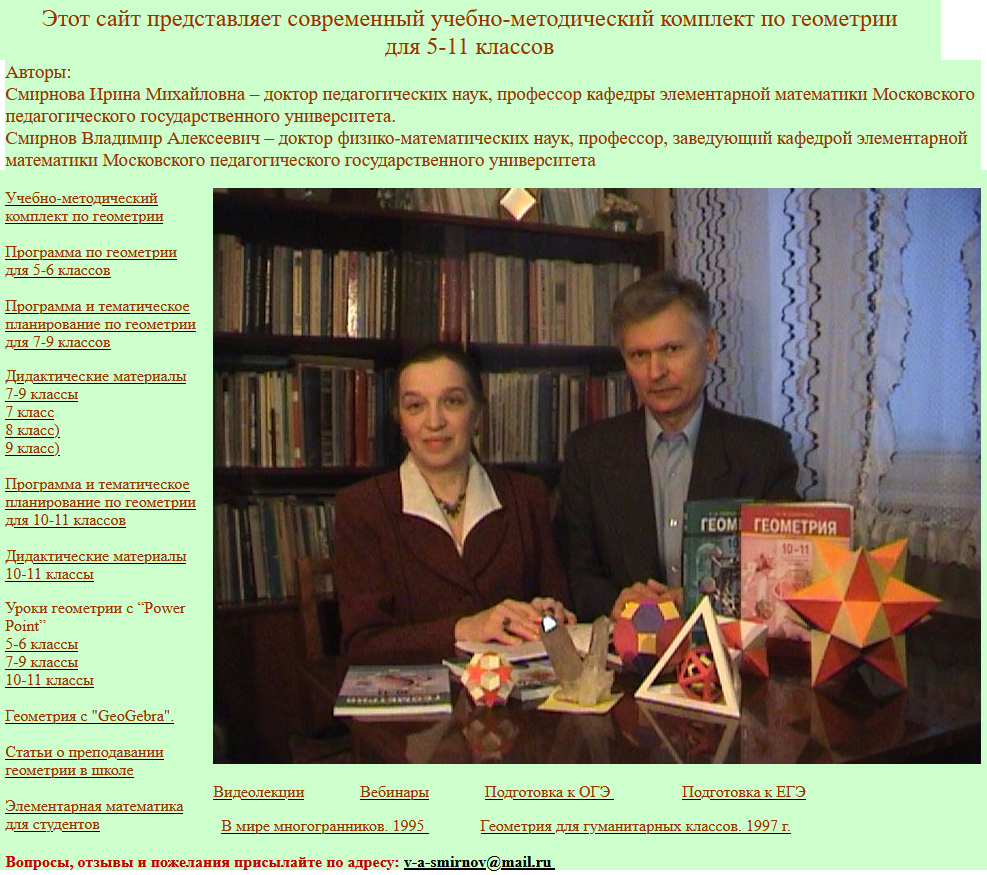 [Speaker Notes: В режиме слайдов ответы появляются после кликанья мышкой]
Имеется два основных подхода к построению систематического школьного курса геометрии. 
	 1. Подход, при котором допускаются нестрогие описания основных понятий, использующие рисунок, и нестрогие рассуждения, использующие перегибания листа бумаги, наложение и др.
	2. Подход построенный на научной основе, при котором формулируются аксиомы геометрии, даются строгие математические определения основных понятий, основанных на аксиомах, приводятся строгие математические доказательства. 		Первый подход реализован в учебниках геометрии Л.С. Атанасяна и др. 
	Второй подход использовался в учебниках геометрии А.Н. Колмогорова и др., А.Д. Александрова и др., А.В. Погорелова. 
	В наших учебниках геометрии мы также придерживаемся второго подхода.
3
[Speaker Notes: В режиме слайдов ответы появляются после кликанья мышкой]
Учебник геометрии, построенный на научной основе:
	- позволяет сформировать представления учащихся о строении геометрии как науки;
	- даёт возможность учащимся познакомиться с математическими определениями, формулировками и доказательствами свойств и теорем;
	- способствует развитию логического мышления учащихся, что является одной из основных целей обучения геометрии.
4
[Speaker Notes: В режиме слайдов ответы появляются после кликанья мышкой]
Наши новые учебники геометрии издательства «Просвещение»
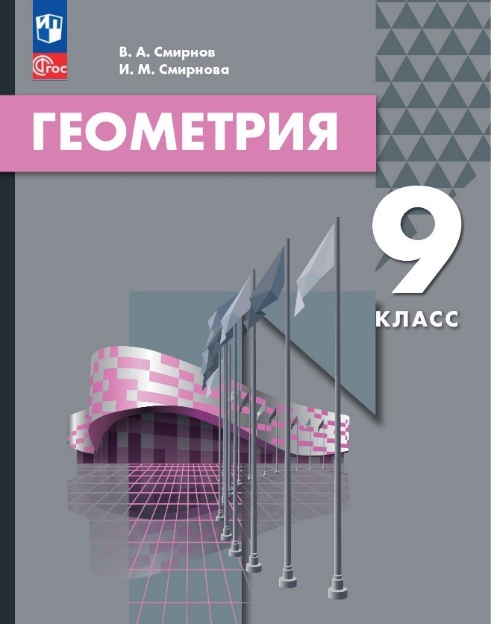 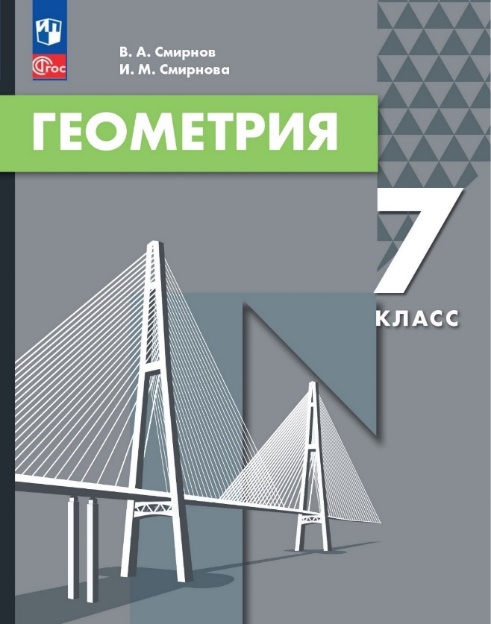 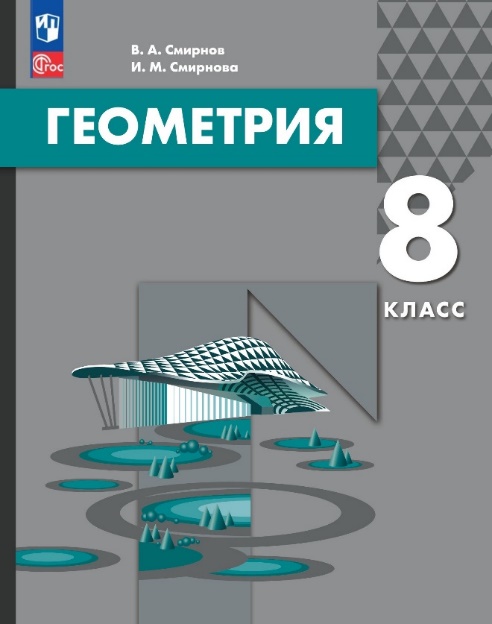 Особенности УМК по геометрии И.М. Смирновой и В.А. Смирнова
1. Преемственность. Опора на традиции отечественного геометрического образования, заложенные ещё в учебнике А.П. Киселева.
	2. Наглядность. Развитие геометрических представлений. Наличие большого числа рисунков, заданий на изображение геометрических фигур, проведение дополнительных построений.
	3. Научность. Развитие логического мышления. 
	4. Доступность. Учёт возрастных и индивидуальных особенностей учащихся.
	5. Систематичность и последовательность. Расположение материала от частного к общему, от простого к сложному.
	6. Включение в содержание учебника исторического материала.
	7. Наличие дополнительного научно-популярного материала (со звёздочкой), для привлечение школьников к исследовательской и проектной деятельностям.
	8. Практическая направленность. Наличие примеров и задач с практическим содержанием.
	9. Ориентация на достижение результатов обучения, подготовку к ОГЭ и ЕГЭ по математике.	
	10. Использование компьютерных программ для моделирования геометрических фигур.
[Speaker Notes: В режиме слайдов ответы появляются после кликанья мышкой]
7 класс
8 класс
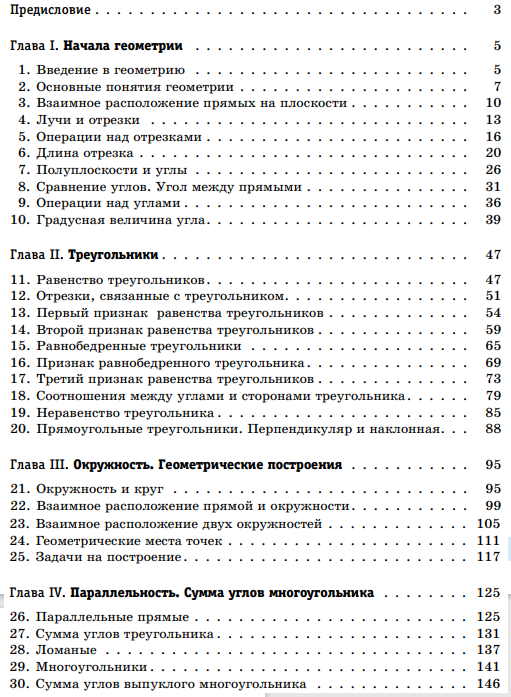 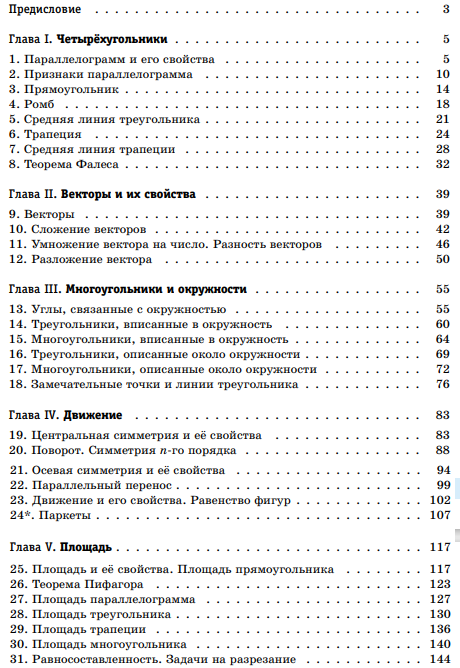 9 класс
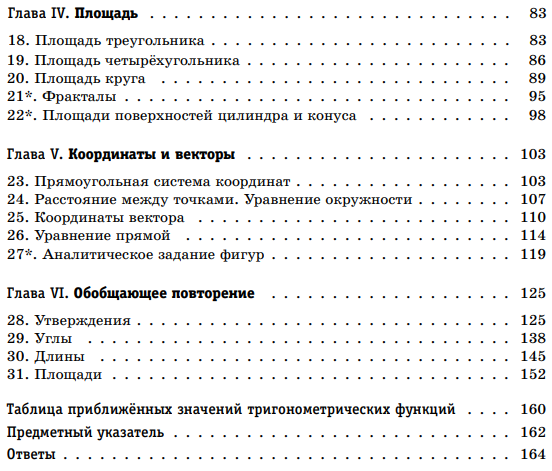 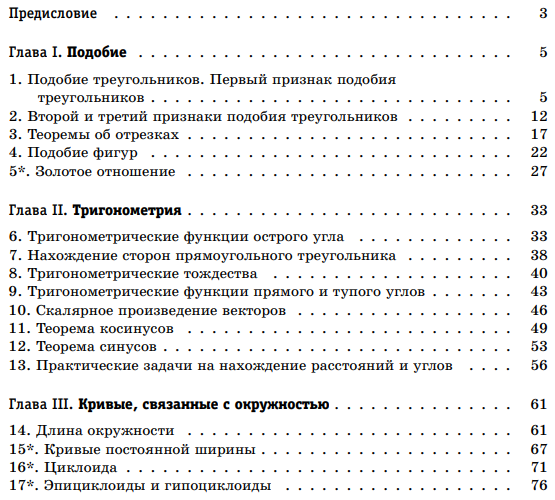 К основным понятиям геометрии 7-9 классов, которые мы сегодня рассмотрим, отнесём:
	- точку;
	- прямую;
	- отрезок;
	- равенство отрезков, операции над отрезками;
	- луч;
	- полуплоскость;
	- угол;
	- равенство углов, операции над углами;
	- ломаную;
	- многоугольник;
	- выпуклый многоугольник;
	- параллельность, аксиому параллельности;
	- равенство фигур.
[Speaker Notes: В режиме слайдов ответы появляются после кликанья мышкой]
К формулировкам определений основных понятий  мы будем предъявлять следующие требования. 
	Они должны быть: 
	1) общепринятыми в геометрии как науке;
	2) строгими математическими;
	3) согласованными друг с другом;
	4) доступными для учащихся; 
	5) по возможности, не содержать обозначений, поскольку обозначения могут быть разными;
	6) удобными для воспроизведения учащимися, проведения доказательств и решения задач.
[Speaker Notes: В режиме слайдов ответы появляются после кликанья мышкой]
Знание определений основных понятий, умение их воспроизвести, относится к основным результатам обучения.
	Достижение этих результатов необходимо не только для будущих математиков, физиков, химиков и других естественно-научных профессий, но и для гуманитарных профессий, поскольку каждая наука имеет свои основные понятия, определения которых нужно знать и уметь с ними работать.
	К сожалению, знание определений не требуется при сдаче ОГЭ и ЕГЭ по математике. Это не означает, что этот результат обучения можно игнорировать. Он существенным образом влияет не только на качество геометрического, но и на всё образование учащихся.
	Именно эти знания и умения требуются от студентов на первых курсах университетов, и именно это вызывает наибольшие трудности в обучении.
[Speaker Notes: В режиме слайдов ответы появляются после кликанья мышкой]
Точки и прямые относятся к неопределяемым понятиям и задаются аксиомами.
	Первой из них является следующая аксиома.
Через любые две точки проходит единственная  прямая.
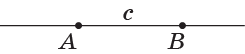 [Speaker Notes: В режиме слайдов ответы появляются после кликанья мышкой]
Определение отрезка в учебнике Л. С. Атанасяна и др.
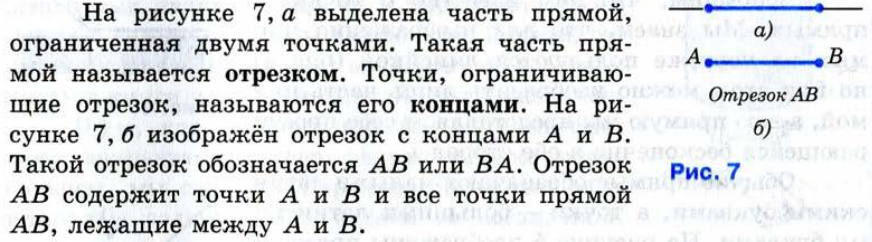 [Speaker Notes: В режиме слайдов ответы появляются после кликанья мышкой]
Определение отрезка в нашем учебнике опирается на следующую аксиому.
Каждая точка на прямой разбивает эту прямую на две части.
	При этом, если две точки принадлежат разным частям, то говорят также, что они лежат по разные стороны от данной точки, а сама данная точка лежит между этими точками.
	Если две точки принадлежат одной части, то говорят также, что они лежат по одну сторону от данной точки.
14
[Speaker Notes: В режиме слайдов ответы появляются после кликанья мышкой]
Отрезком называется фигура, образованная двумя точками прямой, и всеми точками, лежащими между ними. При этом сами две данные точки называются концами отрезка.
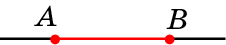 Отрезок обозначается указанием его концов, например, отрезок с концами A и B обозначается AB.
15
[Speaker Notes: В режиме слайдов ответы появляются после кликанья мышкой]
Равенство отрезков в учебнике Л. С. Атанасяна и др.
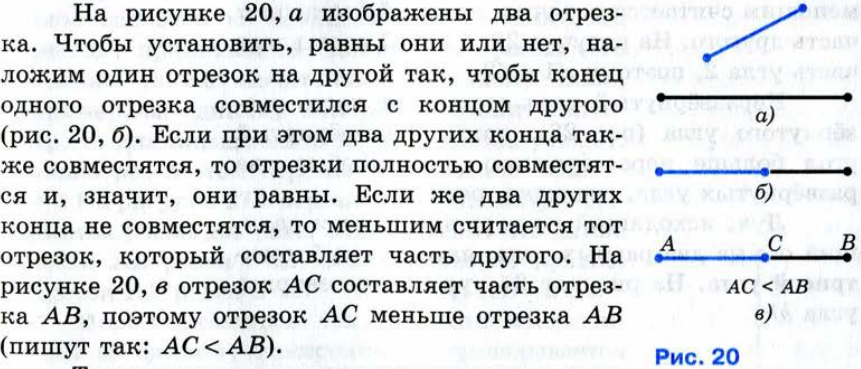 [Speaker Notes: В режиме слайдов ответы появляются после кликанья мышкой]
В нашем учебнике для определения равенства отрезков водится операция откладывания данного отрезка на данном луче от его вершины.
В качестве аксиомы принимается следующее свойство.
 	На любом луче от его начала можно отложить только один отрезок, равный данному.
Получающийся при этом отрезок называется равным исходному отрезку.
Равенство отрезков АВ и А1В1 записывается в виде АВ = А1В1. Оно означает, что если один из этих отрезков, например АВ, отложить на луче А1В1 от точки А1, то получим отрезок А1В1.
Если при откладывании отрезка АВ на луче А1В1 от точки А1 точка В переходит в точку B', лежащую между точками А1 и В1, то говорят, что отрезок АВ меньше отрезка А1В1 и обозначают АВ < А1В1. Говорят также, что отрезок А1В1 больше отрезка АВ и обозначают А1В1 > AB.
17
[Speaker Notes: В режиме слайдов ответы появляются после кликанья мышкой]
Чтобы сложить два произвольных отрезка АВ и CD, продолжим отрезок АВ за точку В и на этом продолжении отложим отрезок ВЕ, равный отрезку CD. Отрезок АЕ будет суммой отрезков АВ и CD, АЕ = АВ + CD.
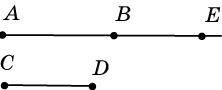 Если на отрезке АВ между точками А и В взять какую-либо точку С, то образуется два новых отрезка АС и СВ. Отрезок АВ называется суммой отрезков АС и СВ и обозначается АВ = АС + СВ. Каждый из отрезков АС и СВ называется разностью отрезка АВ и другого отрезка, обозначается АС = АВ - СВ, СВ = АВ - АС.
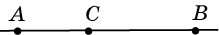 Аналогичным образом поступают для вычитания из большего отрезка меньшего.
18
[Speaker Notes: В режиме слайдов ответы появляются после кликанья мышкой]
Операции над отрезками используются в следующей теореме.
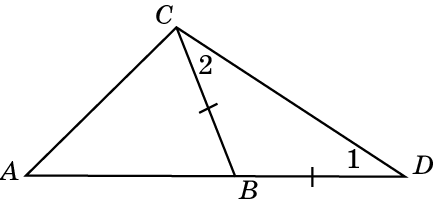 Теорема. Каждая сторона треугольника меньше суммы двух других сторон.
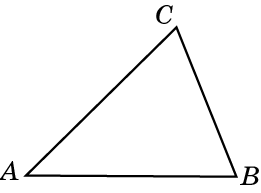 [Speaker Notes: В режиме слайдов ответы появляются после кликанья мышкой]
Упражнения
1. На рисунке укажите равные отрезки.
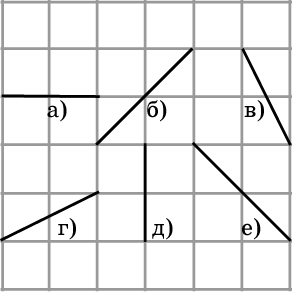 2. От вершины C луча CE отложите отрезок CD, равный отрезку AB.
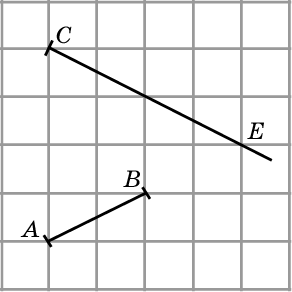 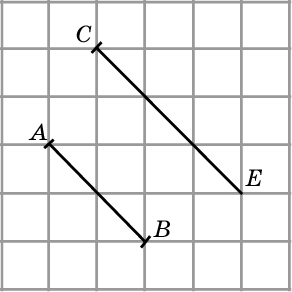 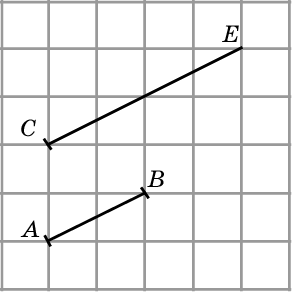 20
[Speaker Notes: В режиме слайдов ответы появляются после кликанья мышкой]
3. Изобразите отрезок, равный сумме отрезков AB и CD.
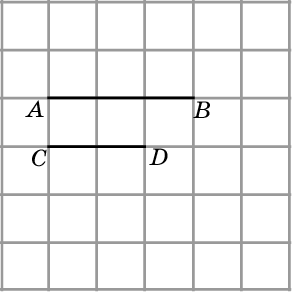 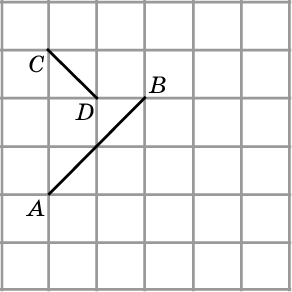 4. Изобразите отрезок, равный разности отрезков AB и CD.
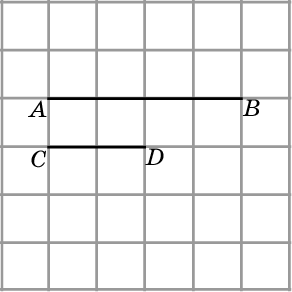 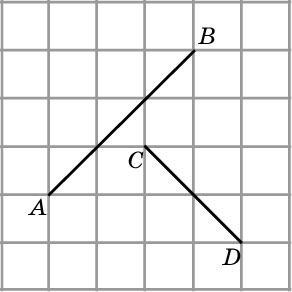 21
[Speaker Notes: В режиме слайдов ответы появляются после кликанья мышкой]
Определение луча в учебнике Л. С. Атанасяна и др.
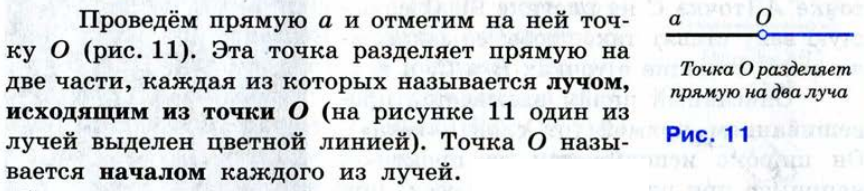 [Speaker Notes: В режиме слайдов ответы появляются после кликанья мышкой]
Лучом, или полупрямой, называется фигура, образованная точкой прямой, и всеми точками этой прямой, лежащими от неё по одну сторону. При этом сама данная точка называется началом, или вершиной луча.
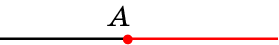 Определение луча в нашем учебнике
23
[Speaker Notes: В режиме слайдов ответы появляются после кликанья мышкой]
Понятия полуплоскости в учебнике Л.С. Атанасяна и др. нет. В нашем учебнике определение полуплоскости использует следующую аксиому.
Каждая прямая на плоскости разбивает эту плоскость на две части. При этом если две точки принадлежат разным частям, то отрезок, соединяющий эти точки, пересекается с прямой. Если две точки принадлежат одной части, то отрезок, соединяющий эти точки, не пересекается с прямой.
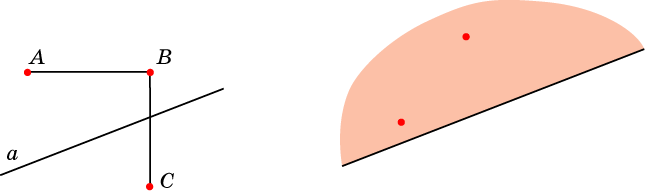 Полуплоскостью называется фигура, образованная данной прямой, и всеми точками, лежащими от неё по одну сторону.
24
[Speaker Notes: В режиме слайдов ответы появляются после кликанья мышкой]
Определение угла в учебнике Л.С. Атанасяна и др.
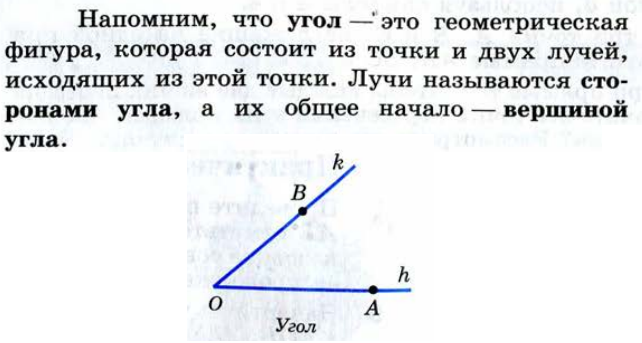 [Speaker Notes: В режиме слайдов ответы появляются после кликанья мышкой]
Определение угла в нашем учебнике
Углом называется фигура, образованная двумя лучами с общей вершиной и одной из частей плоскости, ограниченной этими лучами. Общая вершина лучей называется вершиной угла, а сами лучи - сторонами угла.
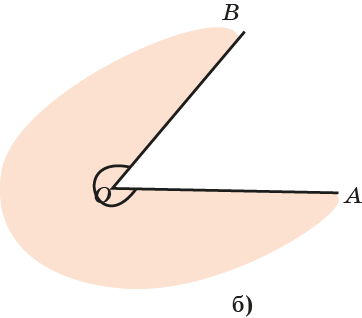 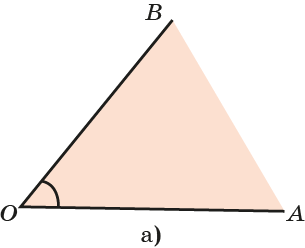 Угол на рисунке а) является пересечением, а угол на рисунке б) – объединением соответствующих полуплоскостей.
26
[Speaker Notes: В режиме слайдов ответы появляются после кликанья мышкой]
Определение равенства углов в учебнике Л.С. Атанасяна и др.
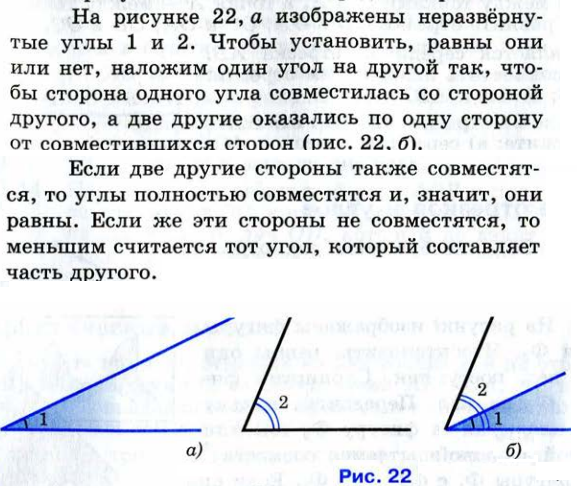 [Speaker Notes: В режиме слайдов ответы появляются после кликанья мышкой]
В нашем учебнике для определения равенства углов используется операция откладывания данного угла в ту или другую сторону от данного луча. Получающийся при этом угол называется  равным исходному углу.
В качестве аксиом принимаются следующие свойства.
 	От любого луча на плоскости в заданную сторону можно отложить только один угол, равный данному.
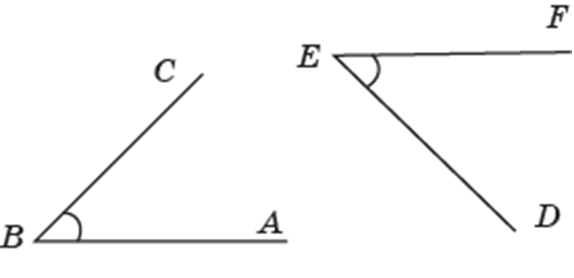 28
[Speaker Notes: В режиме слайдов ответы появляются после кликанья мышкой]
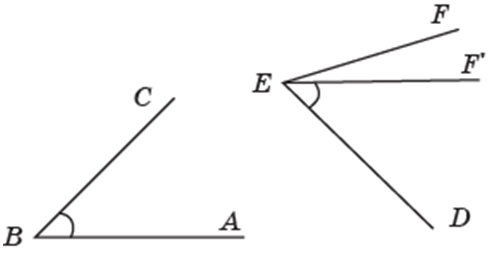 29
[Speaker Notes: В режиме слайдов ответы появляются после кликанья мышкой]
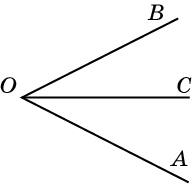 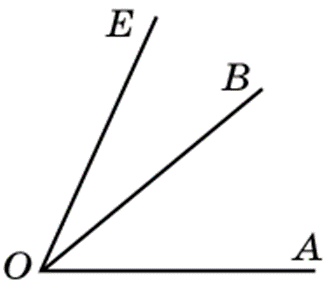 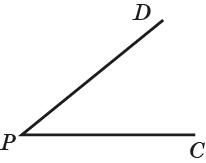 Чтобы сложить два угла, например АОВ и CО1D, отложим угол CO1D от луча ОВ так, чтобы точки A и D находились по разные стороны от прямой ОВ. Обозначим ОЕ луч, в который перейдет луч О1D. Тогда угол АОЕ даст сумму углов АОВ и CО1D.
30
[Speaker Notes: В режиме слайдов ответы появляются после кликанья мышкой]
Операции над углами используются в следующей теореме.
Теорема. Сумма углов треугольника равна 180о.
Доказательство. Для треугольника АВС через вершину С проведём прямую, параллельную АВ. Тогда 1 = 4, 2 = 5, как внутренние накрест лежащие углы.  Следовательно, 1 + 2 + 3 = 4 + 5 + 3 = 180.
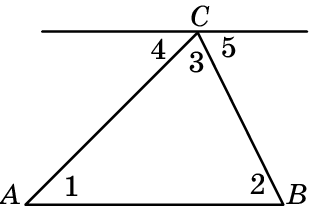 [Speaker Notes: В режиме слайдов ответы появляются после кликанья мышкой]
Упражнения
1. Среди углов, изображенных на рисунке, укажите равные углы.
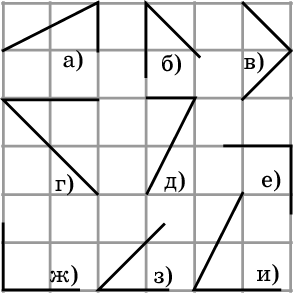 2. Расположите номера в порядке возрастания  величины соответствующих углов.
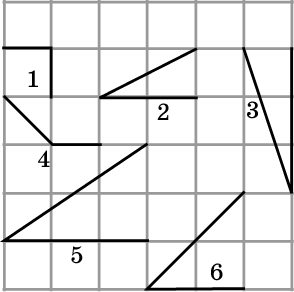 32
[Speaker Notes: В режиме слайдов ответы появляются после кликанья мышкой]
3. От луча PQ отложите  угол QPR, равный углу AOB.
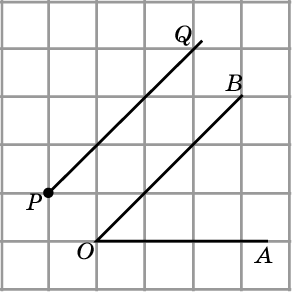 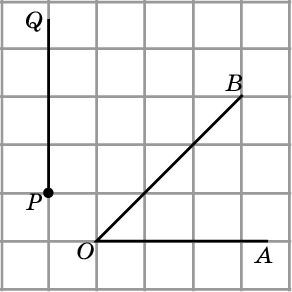 33
[Speaker Notes: В режиме слайдов ответы появляются после кликанья мышкой]
Определение ломаной и многоугольника в учебнике Л.С. Атанасяна и др.
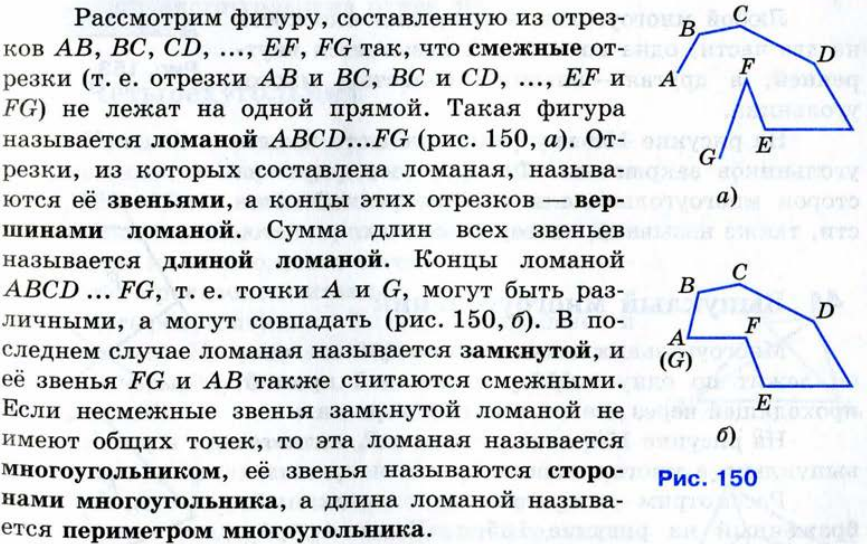 [Speaker Notes: В режиме слайдов ответы появляются после кликанья мышкой]
Определение ломаной и многоугольника в нашем учебнике
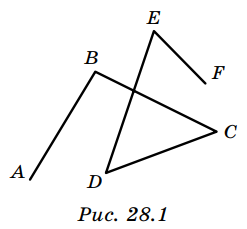 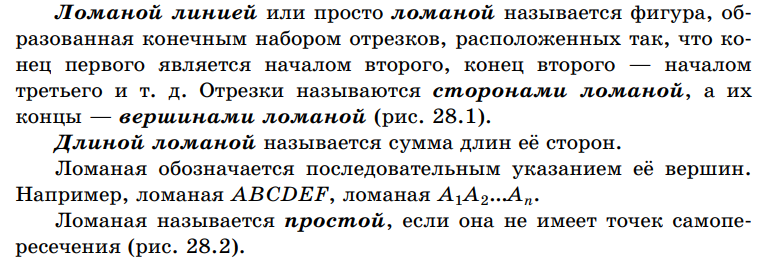 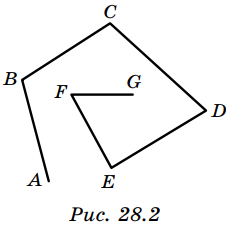 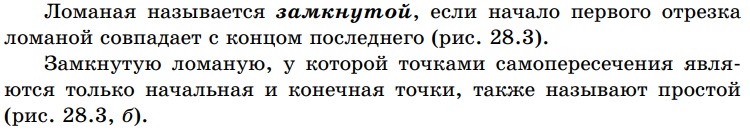 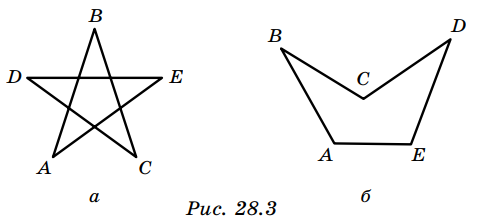 [Speaker Notes: В режиме слайдов ответы появляются после кликанья мышкой]
Одним из важнейших свойств простой замкнутой ломаной является следующая теорема.
	Теорема Жордана. Всякая простая замкнутая ломаная разбивает плоскость на две области – внутреннюю и внешнюю. 
	Если луч с вершиной в данной точке, не принадлежащей ломаной, пересекает ломаную в нечётном числе точек, то точка принадлежит внутренней области, а если в чётном числе точек, то точка принадлежит внешней области.
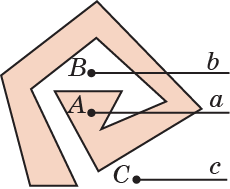 [Speaker Notes: В режиме слайдов ответы появляются после кликанья мышкой]
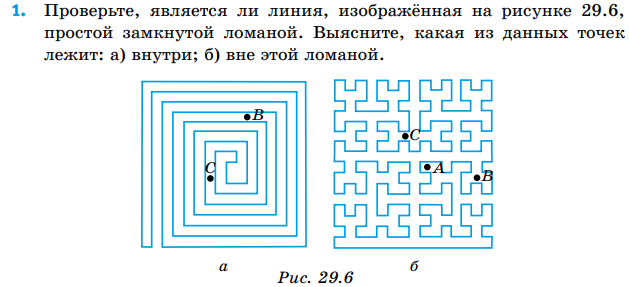 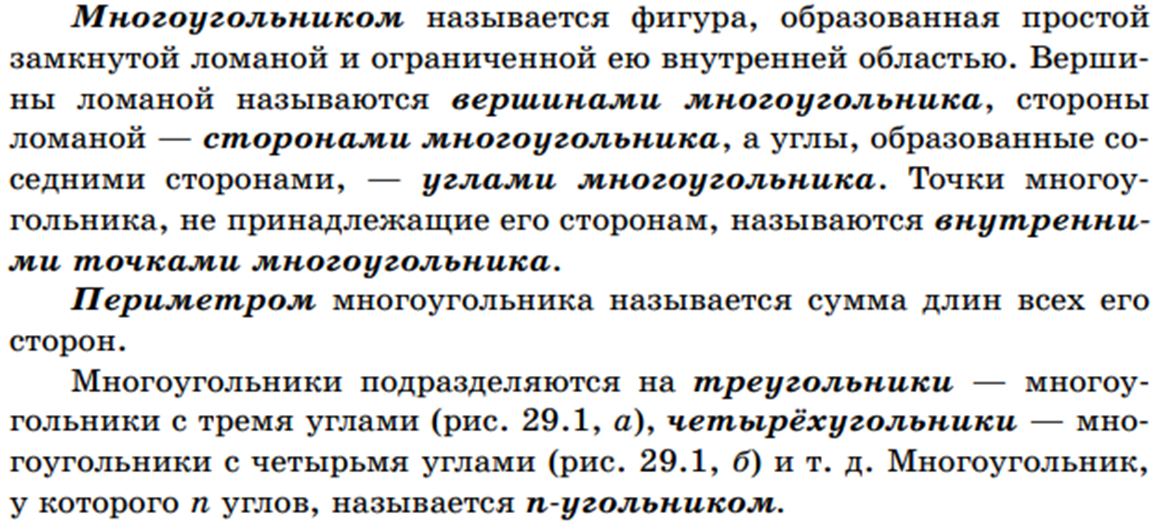 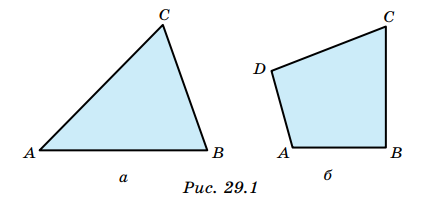 [Speaker Notes: В режиме слайдов ответы появляются после кликанья мышкой]
Определение выпуклого многоугольника 
в учебнике Л.С. Атанасяна и др.
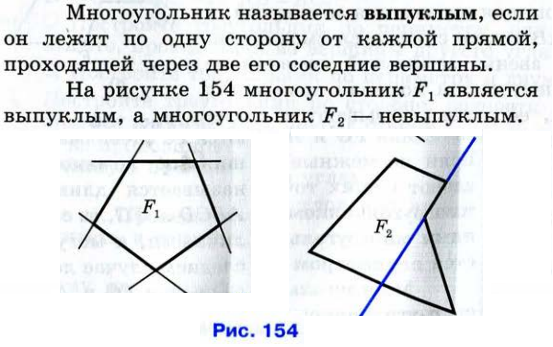 [Speaker Notes: В режиме слайдов ответы появляются после кликанья мышкой]
Теорема о сумме углов выпуклого многоугольника 
в учебнике Л.С. Атанасяна и др.
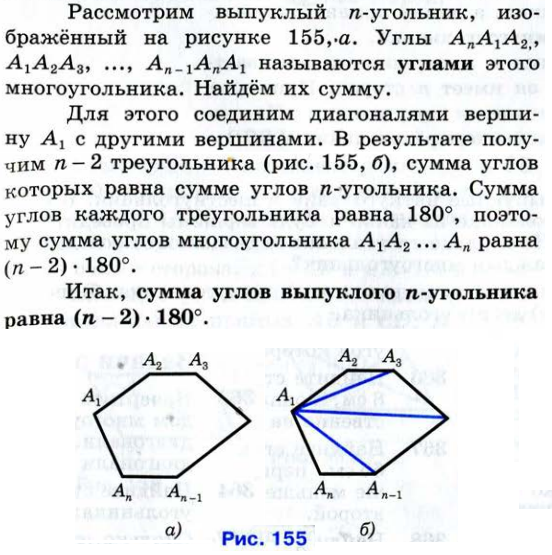 [Speaker Notes: В режиме слайдов ответы появляются после кликанья мышкой]
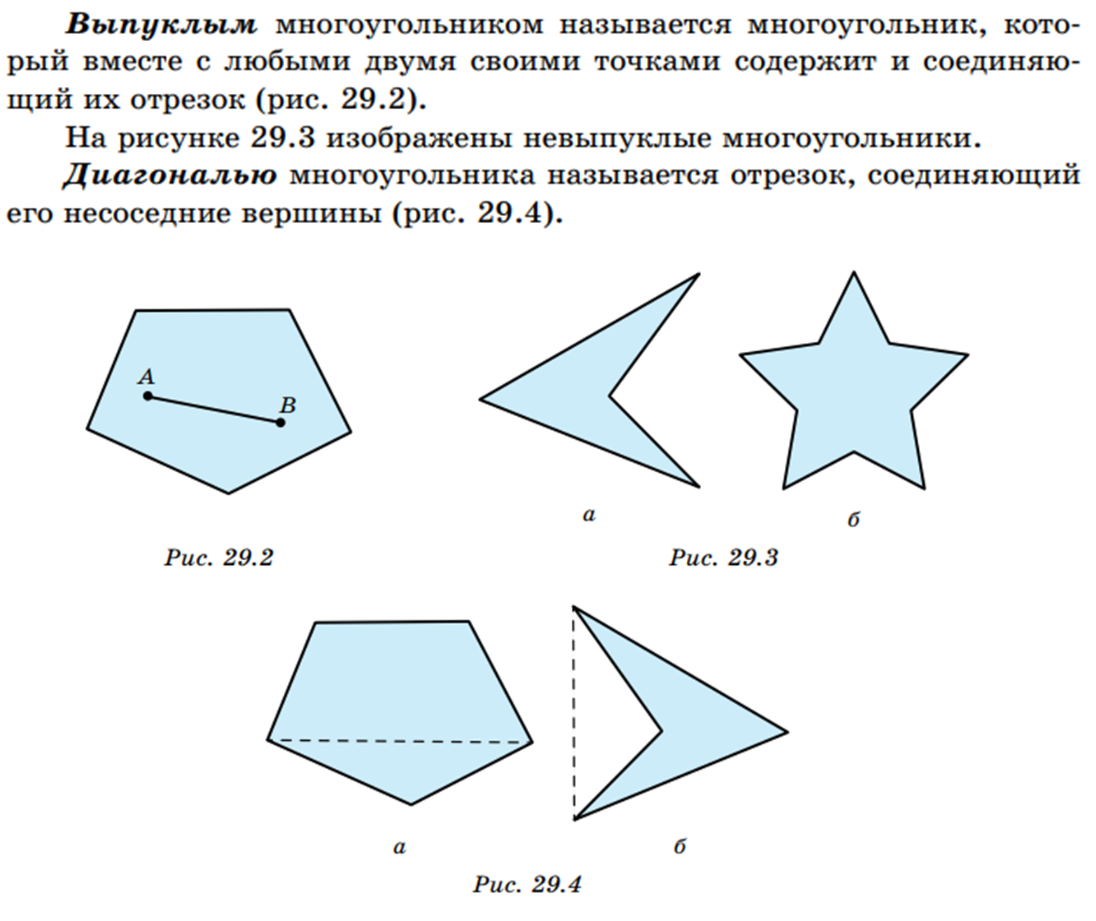 [Speaker Notes: В режиме слайдов ответы появляются после кликанья мышкой]
Теорема о сумме углов выпуклого многоугольника 
в нашем учебнике
Теорема. Сумма углов выпуклого n-угольника равна 180o(n-2).
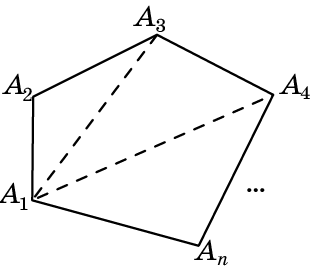 Доказательство. Из какой-нибудь вершины выпуклого n-угольника проведем все его диагонали. Из выпуклости многоугольника следует, что эти диагонали содержатся в многоугольнике. n-угольник разобьется на n-2 треугольника. В каждом треугольнике сумма углов равна 180о, и эти углы составляют углы n-угольника. Значит, сумма углов выпуклого n-угольника равна 180о(n-2).
[Speaker Notes: В режиме слайдов ответы появляются после кликанья мышкой]
Второй способ доказательства
Доказательство 2. Пусть O какая-нибудь внутренняя точка выпуклого n-угольника  A1…An. Соединим её с вершинами этого многоугольника. Из выпуклости многоугольника следует, что отрезки OA1, …, OAn содержатся в многоугольнике. n-угольник разобьется на n треугольников. В каждом треугольнике сумма углов равна 180о. Эти углы составляют углы n-угольника и еще 360о. Значит, сумма углов выпуклого n-угольника равна 180о(n-2).
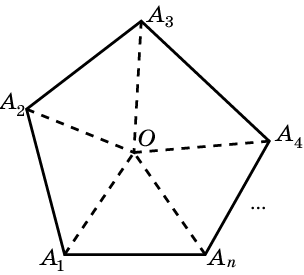 [Speaker Notes: В режиме слайдов ответы появляются после кликанья мышкой]
Аксиома параллельности в учебнике Л.С. Атанасяна и др.
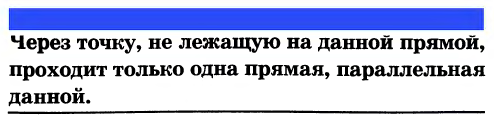 Правильная аксиома параллельности
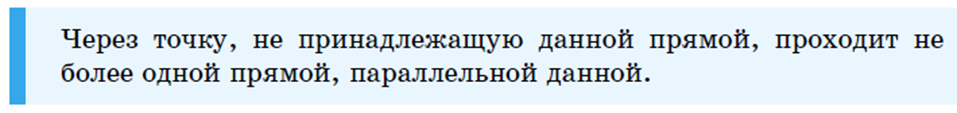 Существование прямой, параллельной данной, следует из признака параллельности.
[Speaker Notes: В режиме слайдов ответы появляются после кликанья мышкой]
Определение равенства фигур
в учебнике Л.С. Атанасяна и др.
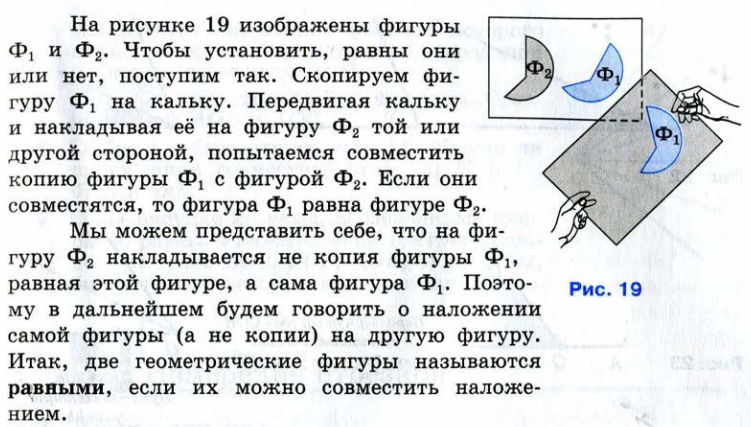 [Speaker Notes: В режиме слайдов ответы появляются после кликанья мышкой]
Определение равенства фигур в нашем учебнике
В седьмом классе определяется равенство треугольников
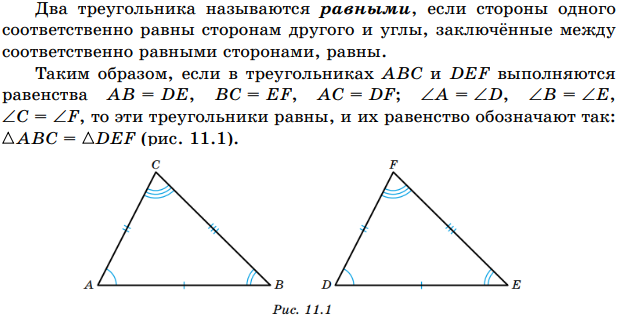 [Speaker Notes: В режиме слайдов ответы появляются после кликанья мышкой]
Равенство произвольных фигур определяется с использованием движения
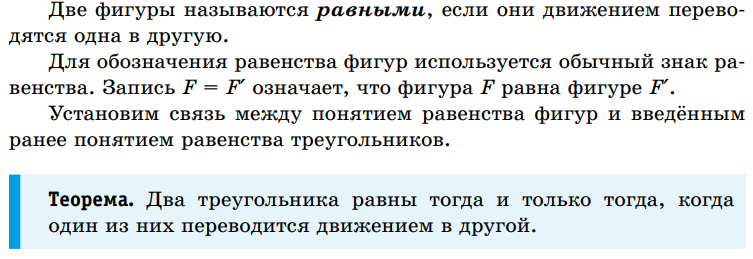 [Speaker Notes: В режиме слайдов ответы появляются после кликанья мышкой]
К основным понятиям геометрии 10-11 классов, которые мы сегодня рассмотрим, отнесём следующие понятия:
	- точка;
	- прямая;
	- плоскость;
	- пространство;
	- многогранник;
	- тетраэдр;
	- куб;
	- параллелепипед;
	- призма;
	- пирамида.
[Speaker Notes: В режиме слайдов ответы появляются после кликанья мышкой]
Точки, прямые, плоскости и пространство относятся к неопределяемым понятиям и задаются аксиомами
Через любые две точки пространства проходит единственная прямая
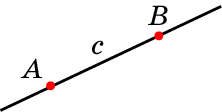 Через любые три точки пространства, не принадлежащие одной прямой, проходит единственная плоскость
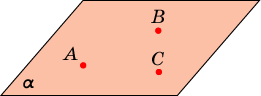 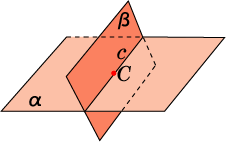 Если две плоскости имеют общую точку, то они пересекаются по прямой
Существуют по крайней мере четыре точки, не принадлежащие одной плоскости
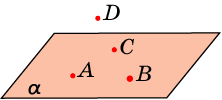 На любой плоскости выполняются все аксиомы планиметрии
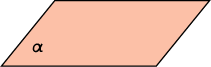 [Speaker Notes: В режиме слайдов рисунки и формулировки появляются после кликанья мышкой]
Федеральная рабочая программа | Математика (углублённый уровень)
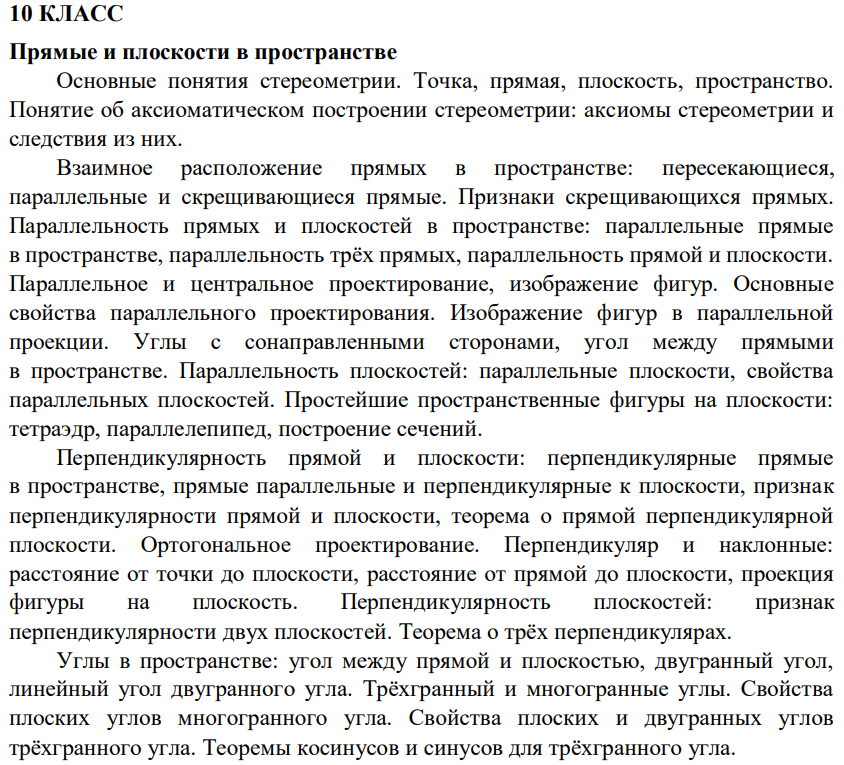 [Speaker Notes: В режиме слайдов рисунки и формулировки появляются после кликанья мышкой]
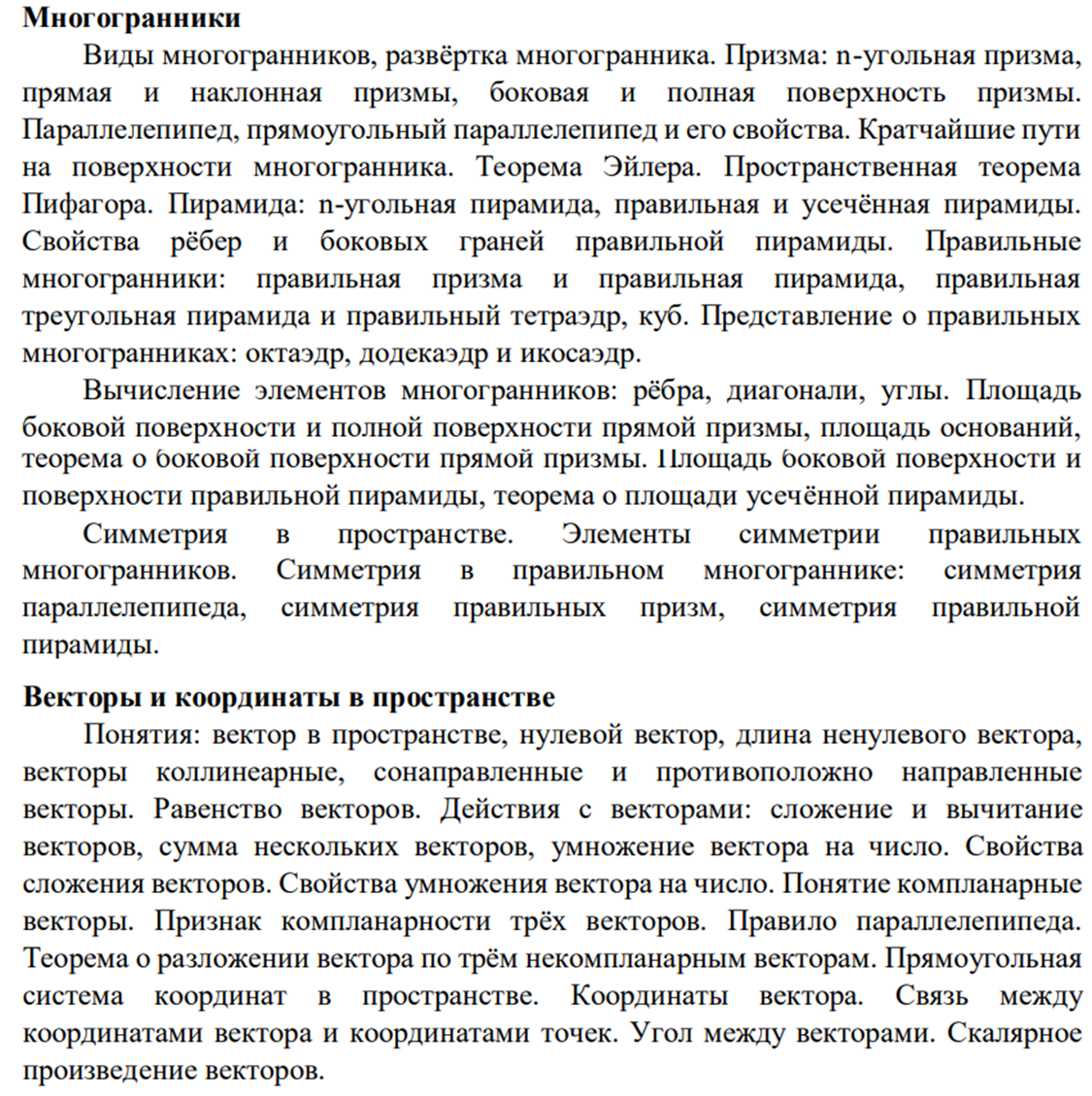 [Speaker Notes: В режиме слайдов рисунки и формулировки появляются после кликанья мышкой]
Тематическое планирование
Введение в стереометрию …………………………………… 23 ч
Взаимное расположение прямых в пространстве …………… 6 ч
Параллельность прямых и плоскостей в пространстве ……... 8 ч
Перпендикулярность прямых и плоскостей в пространстве . 25 ч
Углы и расстояния …………………………………………….. 16 ч
Многогранники ………………………………………………… 7 ч
Векторы в пространстве ……………………………………… 12 ч
Повторение, обобщение и систематизация знаний ………….  5 ч
Итого …………………………………………………………. 102 ч
[Speaker Notes: В режиме слайдов рисунки и формулировки появляются после кликанья мышкой]
Содержание раздела «Многогранники» (7 часов)
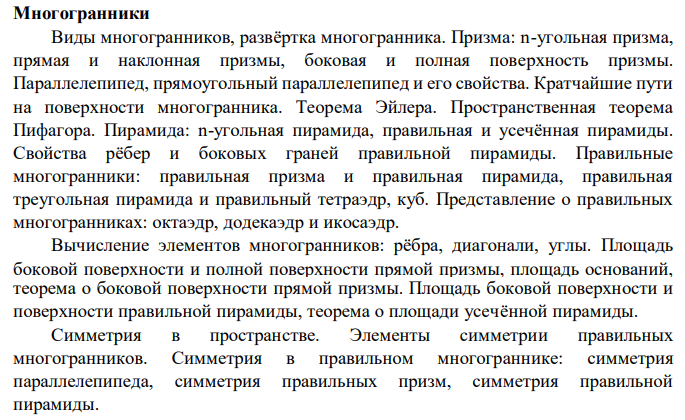 [Speaker Notes: В режиме слайдов рисунки и формулировки появляются после кликанья мышкой]
Учебник Л.С. Атанасяна и др.
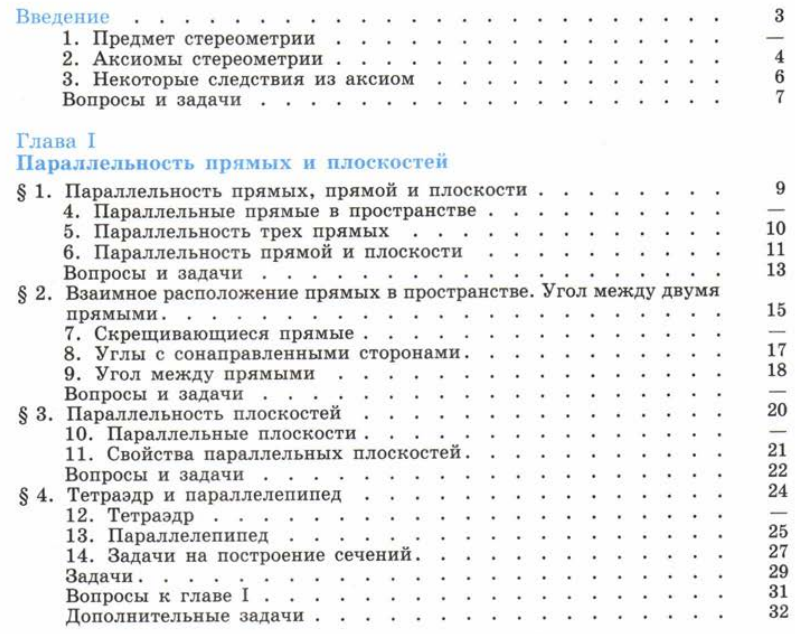 [Speaker Notes: В режиме слайдов рисунки и формулировки появляются после кликанья мышкой]
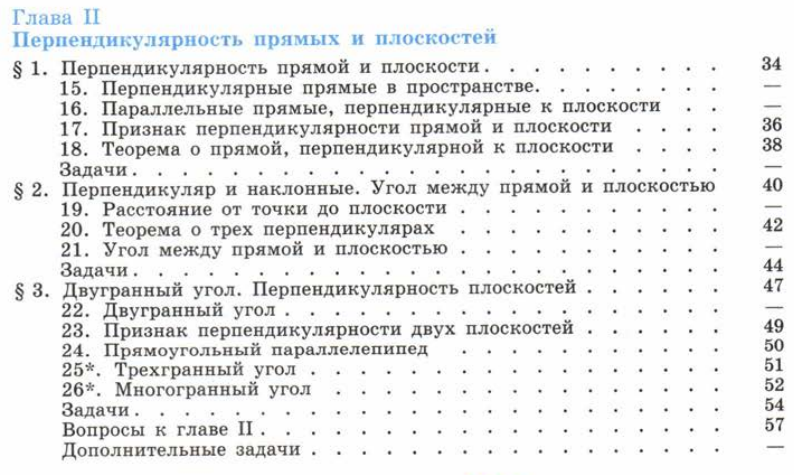 [Speaker Notes: В режиме слайдов рисунки и формулировки появляются после кликанья мышкой]
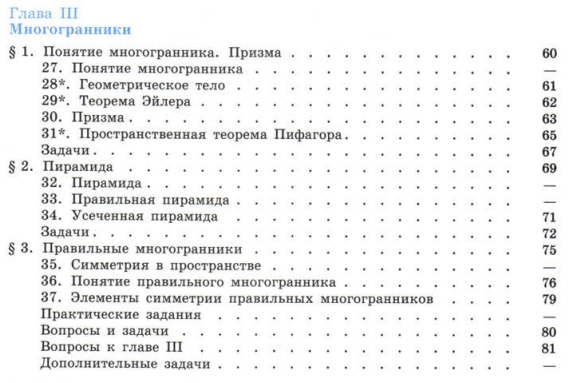 [Speaker Notes: В режиме слайдов рисунки и формулировки появляются после кликанья мышкой]
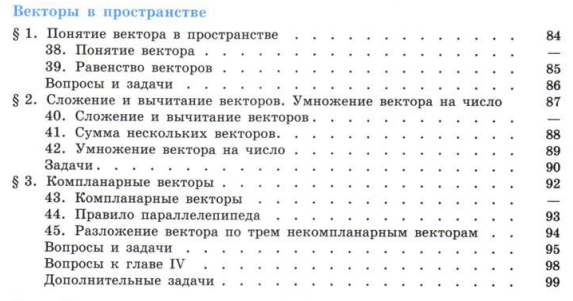 [Speaker Notes: В режиме слайдов рисунки и формулировки появляются после кликанья мышкой]
Определение многогранника в учебнике Л. С. Атанасяна и др.
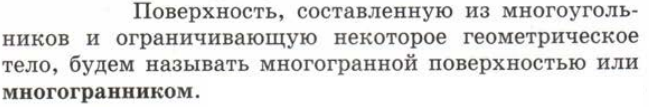 Определение многогранника в нашем учебнике
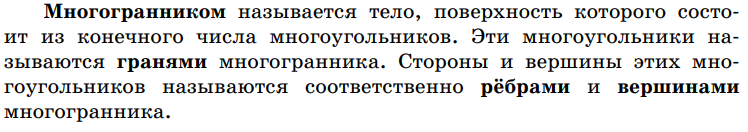 [Speaker Notes: В режиме слайдов рисунки и формулировки появляются после кликанья мышкой]
Определение тела в учебнике Л. С. Атанасяна и др.
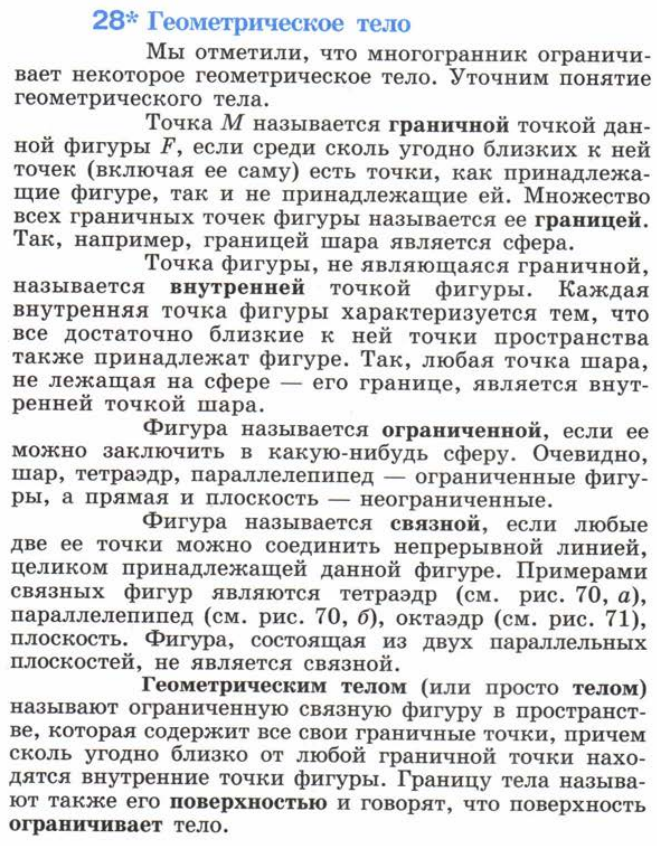 Фигуры, которые подходят под это определение, но не являются многогранниками.
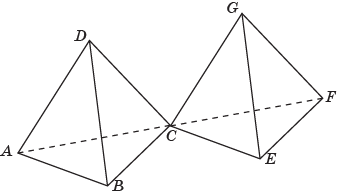 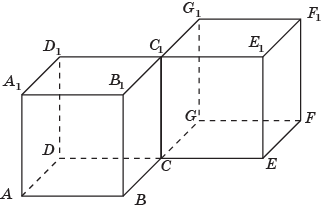 [Speaker Notes: В режиме слайдов рисунки и формулировки появляются после кликанья мышкой]
Определение призмы в учебнике Л. С. Атанасяна и др.
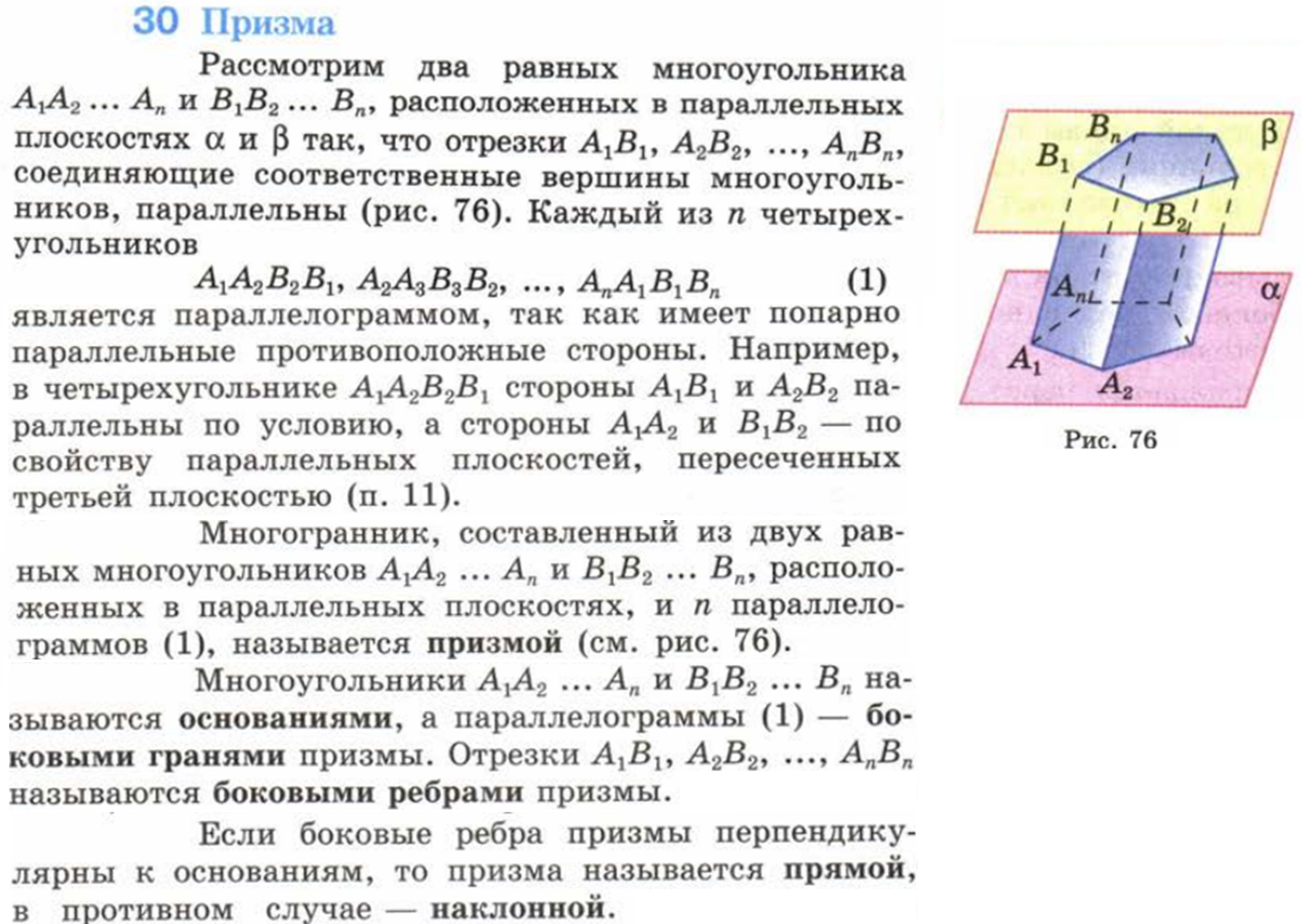 [Speaker Notes: В режиме слайдов рисунки и формулировки появляются после кликанья мышкой]
Определение пирамиды в учебнике Л. С. Атанасяна и др.
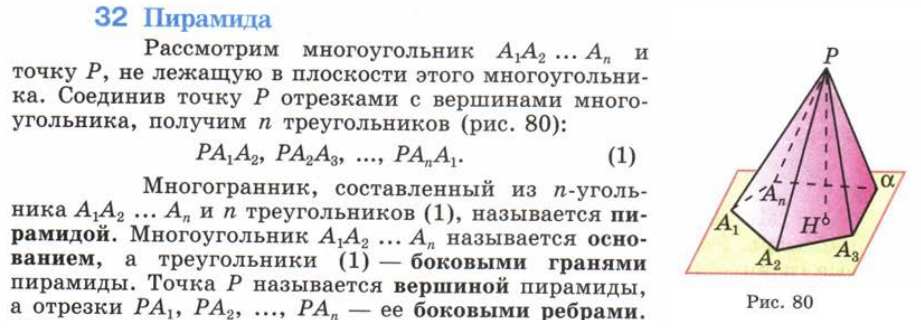 [Speaker Notes: В режиме слайдов рисунки и формулировки появляются после кликанья мышкой]
Определения основных многогранников в наших учебниках
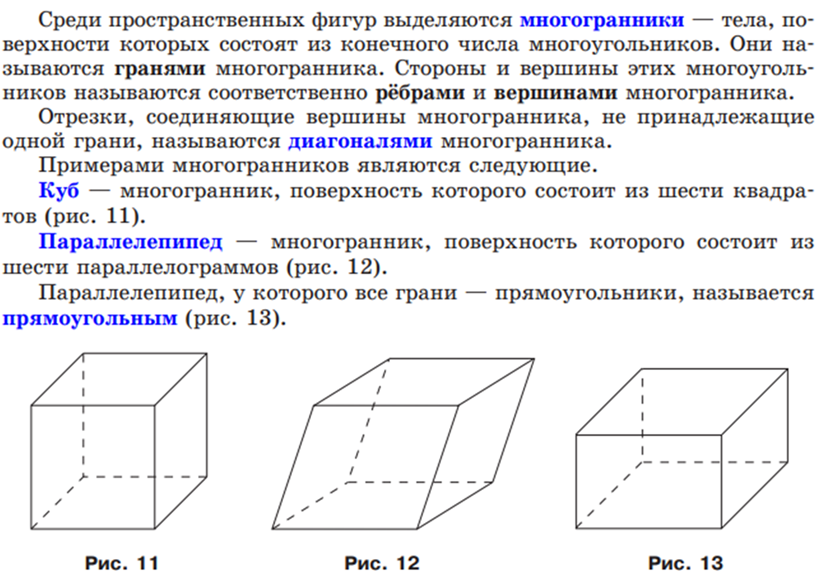 [Speaker Notes: В режиме слайдов рисунки и формулировки появляются после кликанья мышкой]
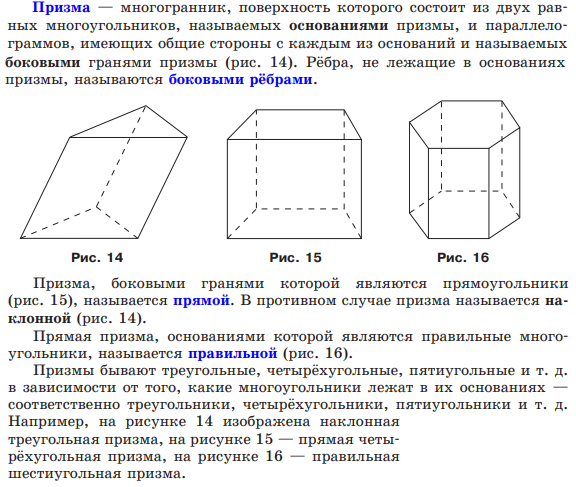 [Speaker Notes: В режиме слайдов рисунки и формулировки появляются после кликанья мышкой]
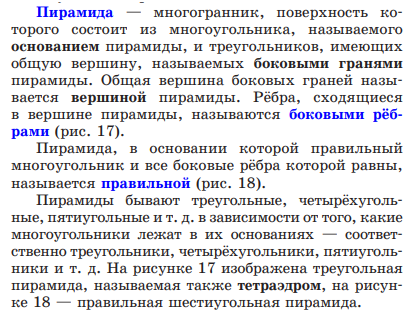 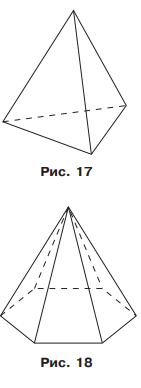 [Speaker Notes: В режиме слайдов рисунки и формулировки появляются после кликанья мышкой]
На рисунках показаны несколько изображений куба.
На рисунке а) мы смотрим на куб сверху и справа; б) сверху и слева; в) снизу и справа; г) снизу и слева.
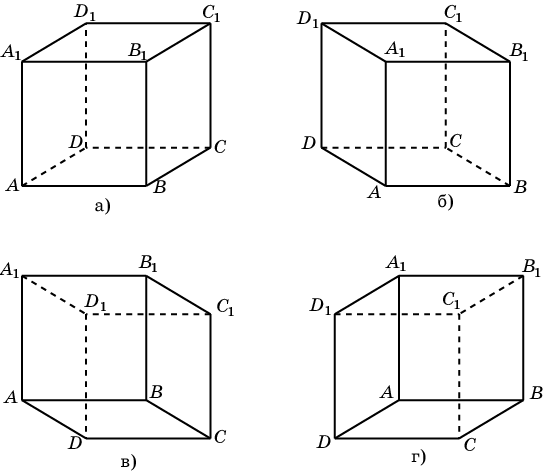 [Speaker Notes: В режиме слайдов формулировки появляются после кликанья мышкой]
Упражнение 1
Изобразите куб на клетчатой бумаге, аналогично данному на рисунке.
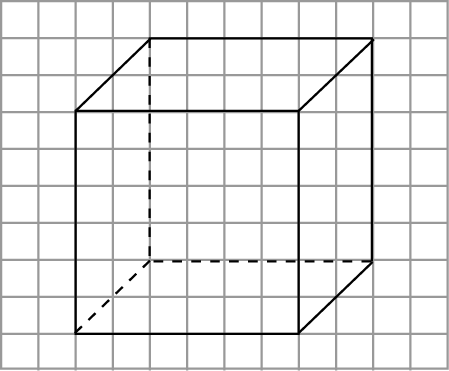 [Speaker Notes: В режиме слайдов формулировки появляются после кликанья мышкой]
Упражнение 2
На рисунке изображены четыре вершины куба. Изобразите  весь куб.
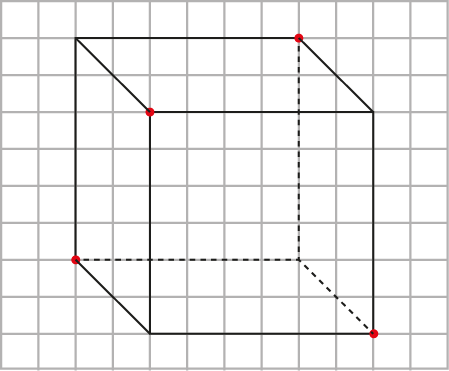 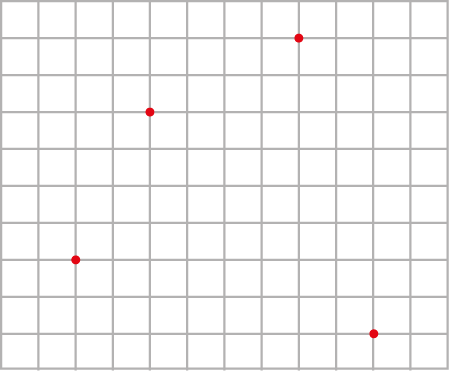 Ответ.
[Speaker Notes: В режиме слайдов формулировки появляются после кликанья мышкой]
Упражнение 3
Сколько у куба имеется вершин (В), рёбер (Р), граней (Г)?
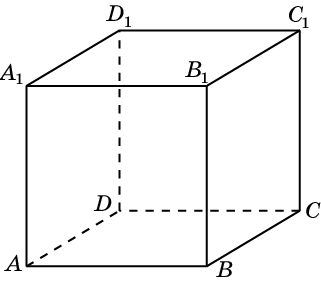 Ответ. В = 8, Р = 12, Г = 6.
[Speaker Notes: В режиме слайдов формулировки появляются после кликанья мышкой]
Упражнение 4
Сколько имеется путей длины 3 по рёбрам единичного куба из вершины A в вершину C1?
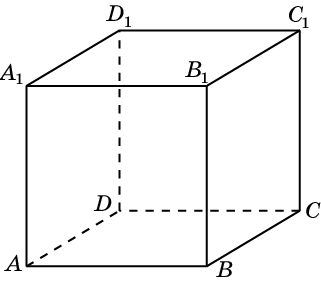 Ответ. 6.
[Speaker Notes: В режиме слайдов формулировки появляются после кликанья мышкой]
Упражнение 5
Изобразите прямоугольный параллелепипед на клетчатой бумаге, аналогично данному на рисунке.
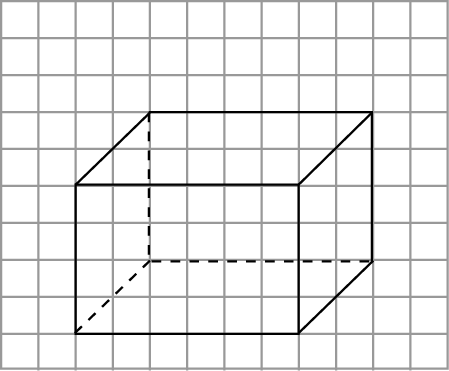 [Speaker Notes: В режиме слайдов формулировки появляются после кликанья мышкой]
Упражнение 6
Сколько у параллелепипеда имеется вершин (В), рёбер (Р), граней (Г)?
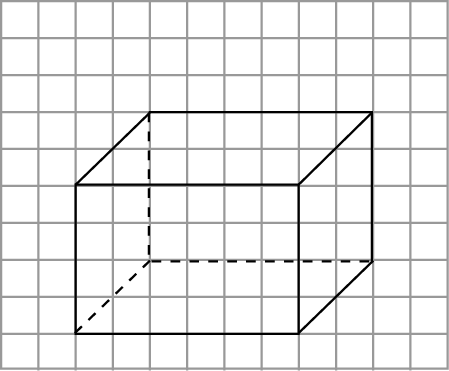 Ответ. В = 8, Р = 12, Г = 6.
[Speaker Notes: В режиме слайдов формулировки появляются после кликанья мышкой]
Упражнение 7
Изобразите правильную шестиугольную призму на клетчатой бумаге, аналогично данной на рисунке.
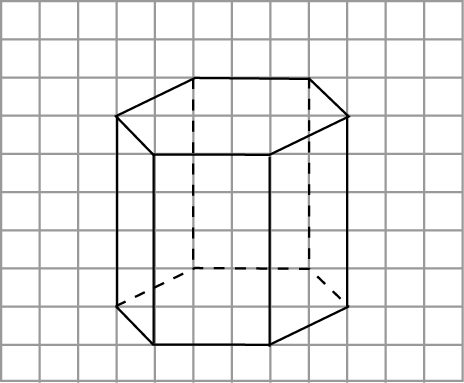 [Speaker Notes: В режиме слайдов формулировки появляются после кликанья мышкой]
Упражнение 8
Сколько вершин (В), ребер (Р) и граней (Г) имеет:
а) треугольная призма?
Ответ: а) В = 6, Р = 9, Г = 5.
б) В = 8, Р = 12, Г = 6.
б) четырехугольная призма?
в) В = 10, Р = 15, Г = 7.
в) пятиугольная призма?
г) В = 12, Р = 18, Г = 8.
г) шестиугольная призма?
[Speaker Notes: В режиме ответ появляется после кликанья мышкой]
Упражнение 9
Изобразите правильную четырёхугольную пирамиду на клетчатой бумаге, аналогично данной на рисунке.
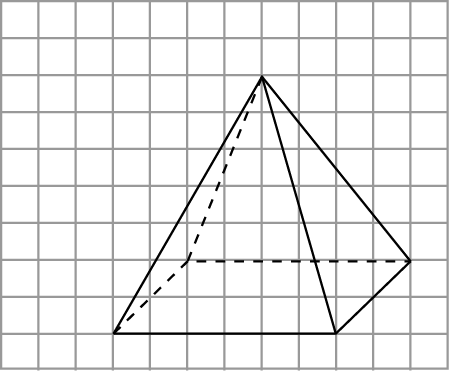 [Speaker Notes: В режиме слайдов формулировки появляются после кликанья мышкой]
Упражнение 10
Изобразите правильную шестиугольную пирамиду на клетчатой бумаге, аналогично данной на рисунке.
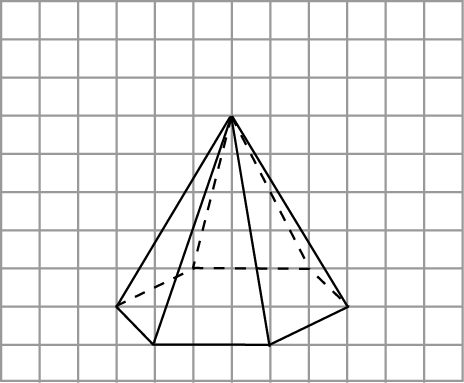 [Speaker Notes: В режиме слайдов формулировки появляются после кликанья мышкой]
Упражнение 11
Сколько вершин (В), ребер (Р) и граней (Г) имеет:
а) треугольная пирамида?
Ответ: а) В = 4, Р = 6, Г = 4.
б) четырехугольная пирамида?
б) В = 5, Р = 8, Г = 5.
в) пятиугольная пирамида?
в) В = 6, Р = 10, Г = 6.
г) шестиугольная пирамида?
г) В = 7, Р = 12, Г = 7.
[Speaker Notes: В режиме ответ появляется после кликанья мышкой]
Моделирование многогранников
в компьютерной программе GeoGebra
Для получения тетраэдра в панели инструментов, расположенной в верхней части экрана программы, нужно выбрать инструмент «Тетраэдр» и отметить две точки (вершины тетраэдра).
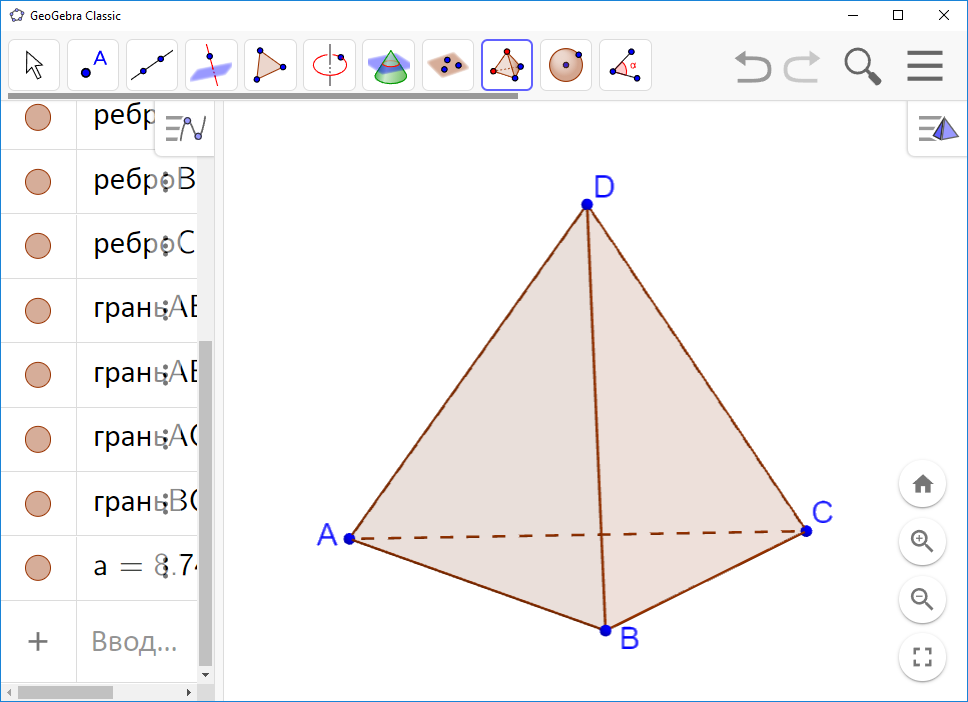 [Speaker Notes: В режиме слайдов формулировки появляются после кликанья мышкой]
Инструмент «Развёртка» позволяет получить развёртку тетраэдра.
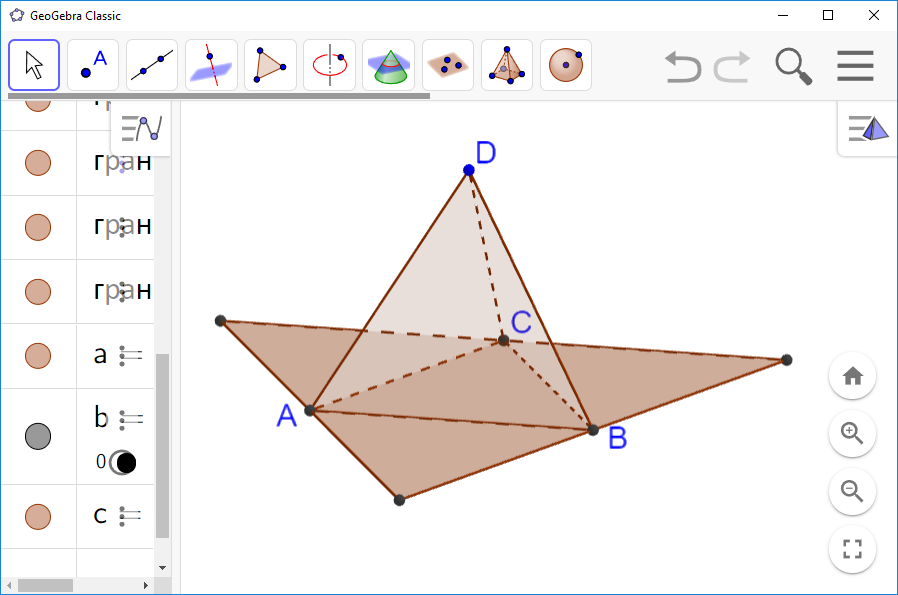 [Speaker Notes: В режиме ответ появляется после кликанья мышкой]
Для получения куба в панели инструментов, расположенной в верхней части экрана программы, нужно выбрать инструмент «Куб» и отметить две точки (вершины куба).
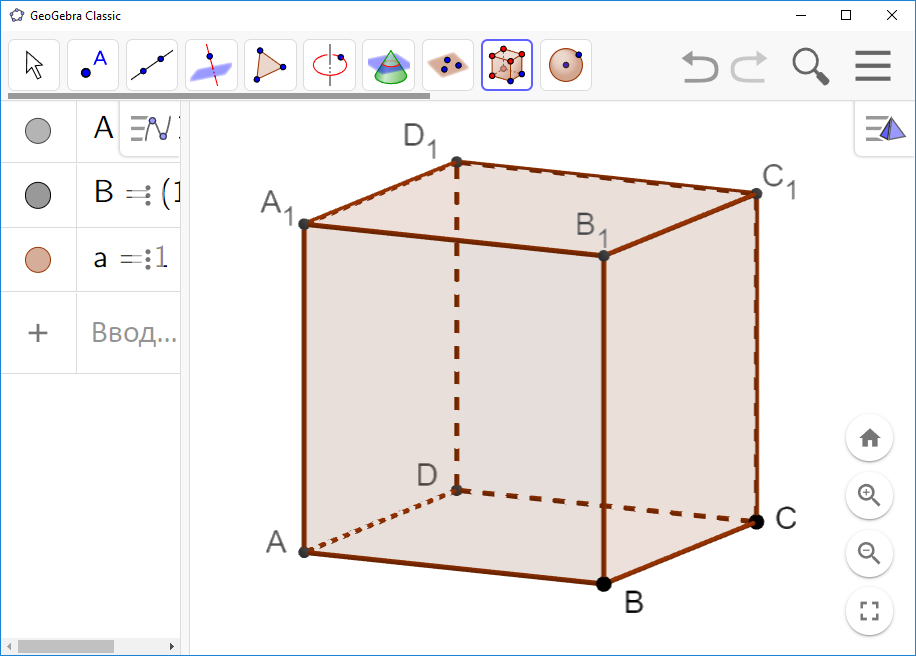 [Speaker Notes: В режиме слайдов формулировки появляются после кликанья мышкой]
Инструмент «Развёртка» позволяет получить развёртку куба.
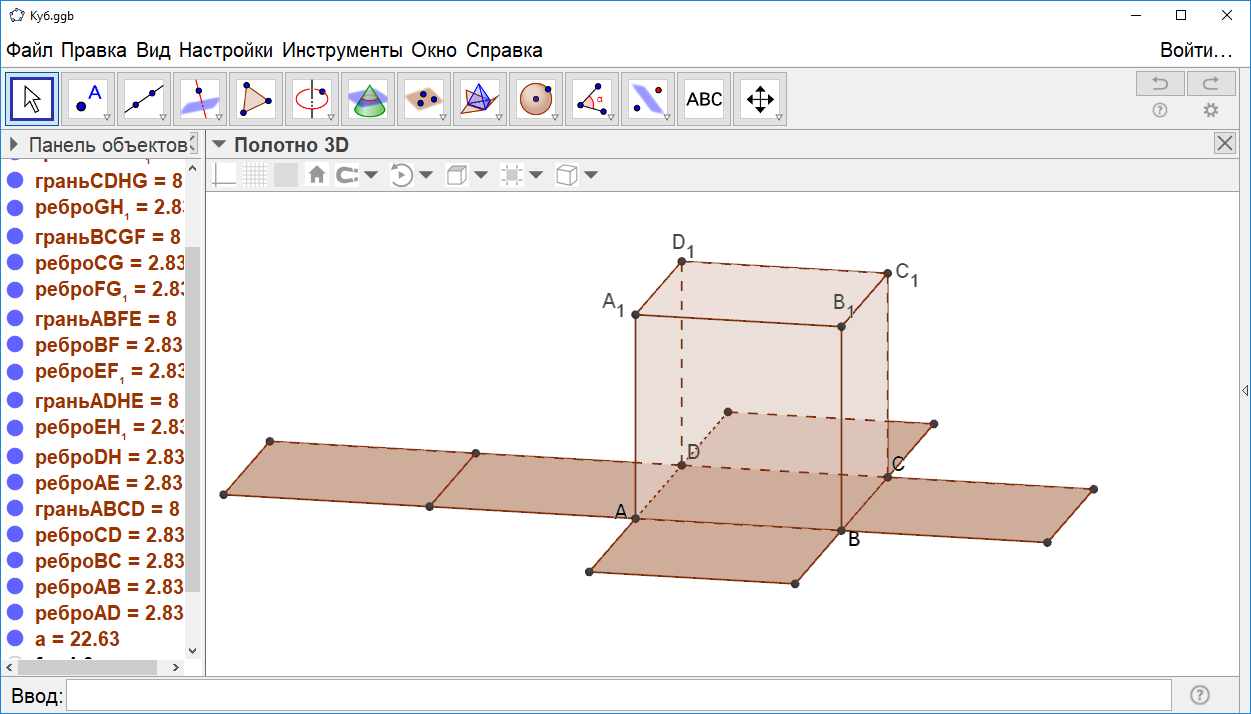 [Speaker Notes: В режиме ответ появляется после кликанья мышкой]
Инструмент «Призма» позволяет получить модель призмы в пространстве. На рисунке показана правильная шестиугольная призма. Для её получения сначала нужно построить правильный шестиугольник (основание призмы). 
Для этого нажмём левой кнопкой мыши на окошко с надписью «Вид» и выберем строчку с надписью «Полотно». Получим разделение рабочего окна на две части для плоских фигур (левая часть) и пространственных фигур (правая часть). В левой части построим правильный шестиугольник, как это делалось на плоскости. При этом правильный шестиугольник появится и в правой части окна.
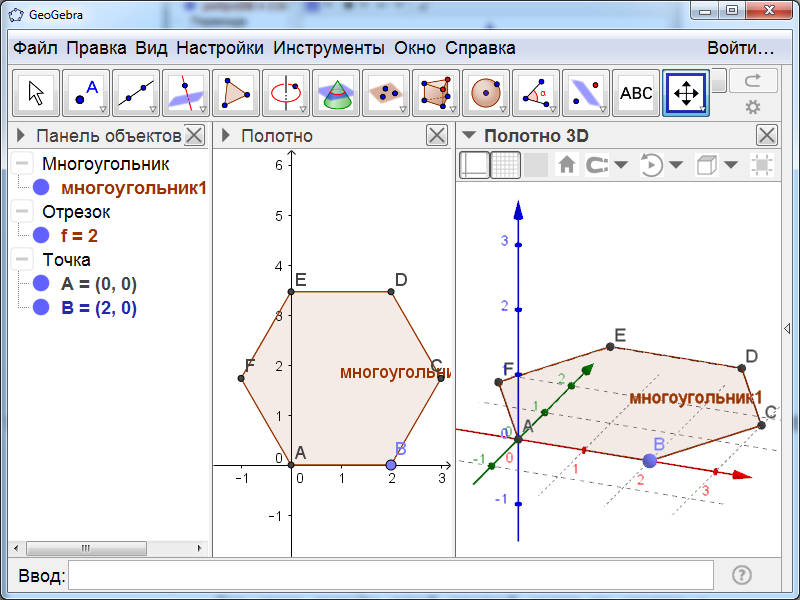 [Speaker Notes: В режиме ответ появляется после кликанья мышкой]
Закроем левое окно, нажав левой кнопкой мыши на крестик в правом верхнем углу. Выбрав инструмент «Призма», нажмем левой кнопкой мыши сначала на построенный правильный шестиугольник, а затем на какую-нибудь точку оси аппликат. Получим правильную шестиугольную призму.
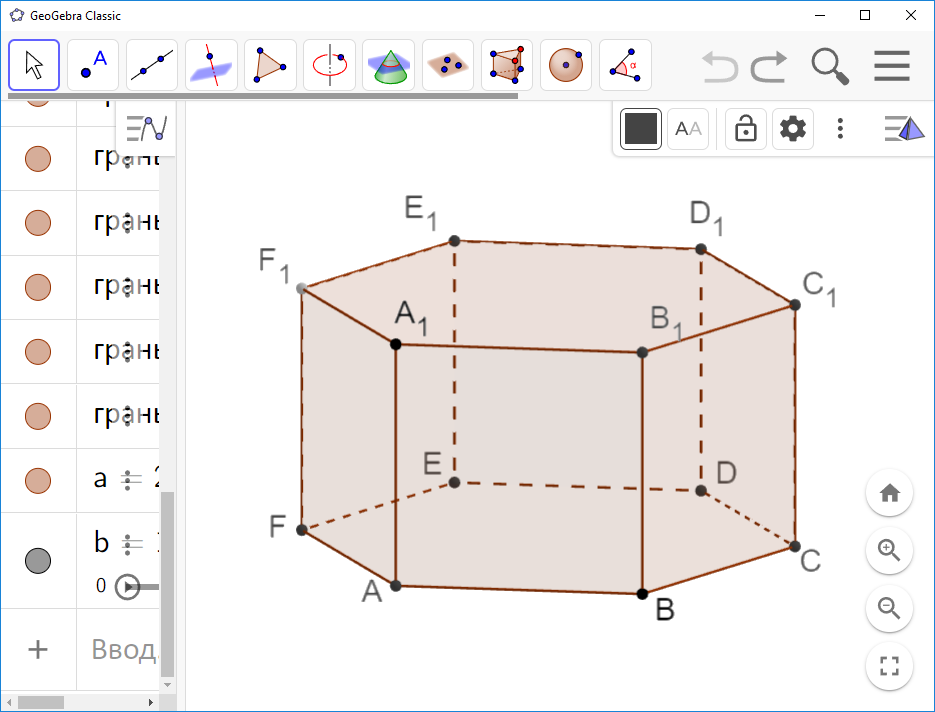 [Speaker Notes: В режиме ответ появляется после кликанья мышкой]
Инструмент «Развёртка» позволяет получить развёртку призмы.
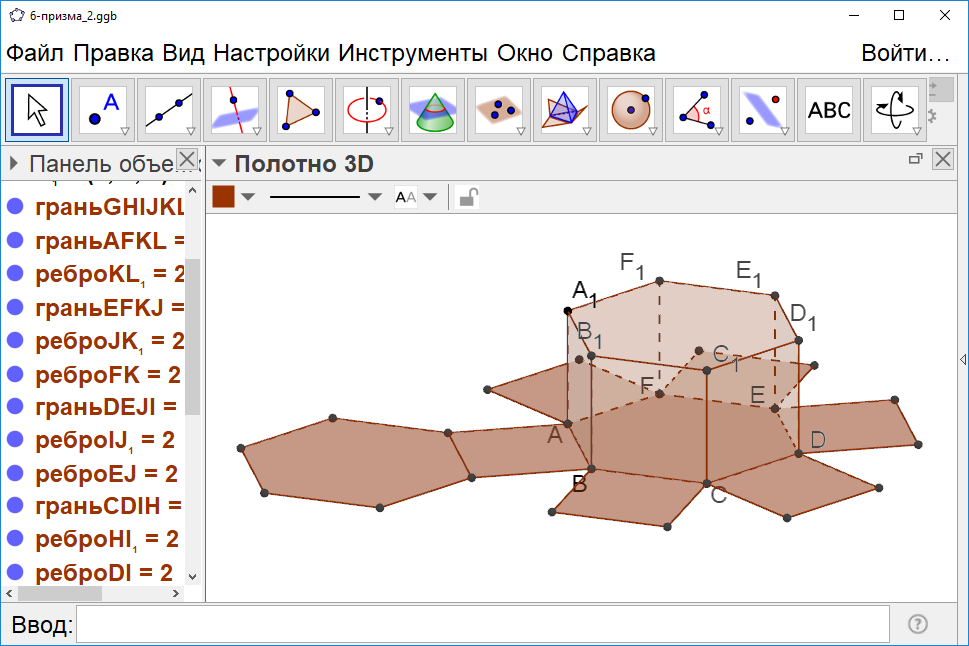 [Speaker Notes: В режиме ответ появляется после кликанья мышкой]
Инструмент «Пирамида» позволяет получить модель пирамиды в пространстве. Для этого нужно сначала построить или указать многоугольник (основание пирамиды), а затем указать её вершину. На рисунке показана четырёхугольная пирамида.
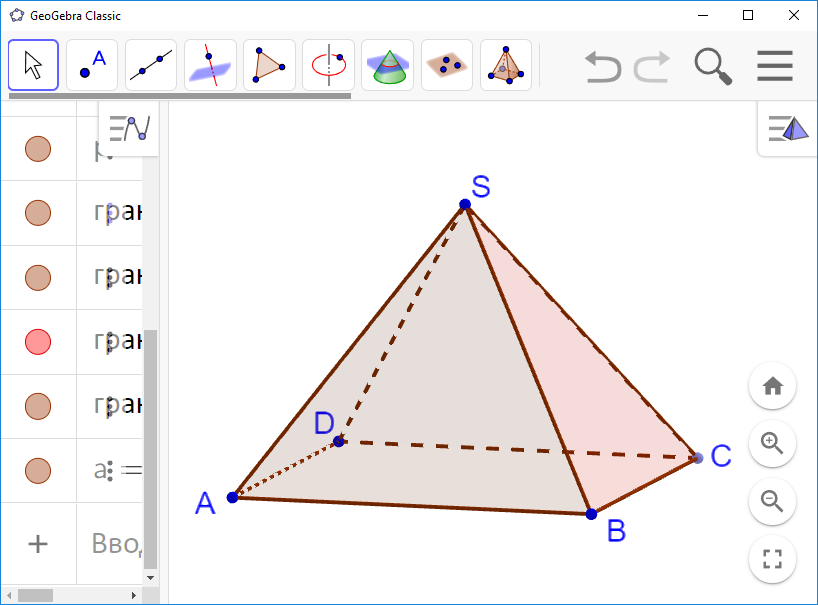 [Speaker Notes: В режиме ответ появляется после кликанья мышкой]
Инструмент «Развёртка» позволяет получить развёртку пирамиды.
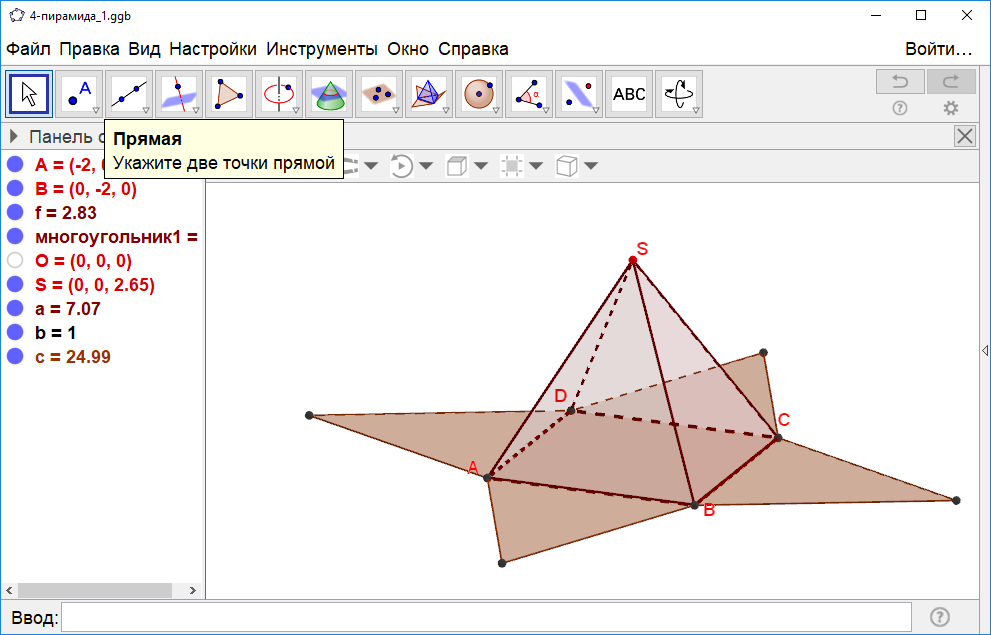 [Speaker Notes: В режиме ответ появляется после кликанья мышкой]
Для получения октаэдра нужно отметить две точки, например A и B, и в строке «Ввод» написать: Октаэдр(A,B).
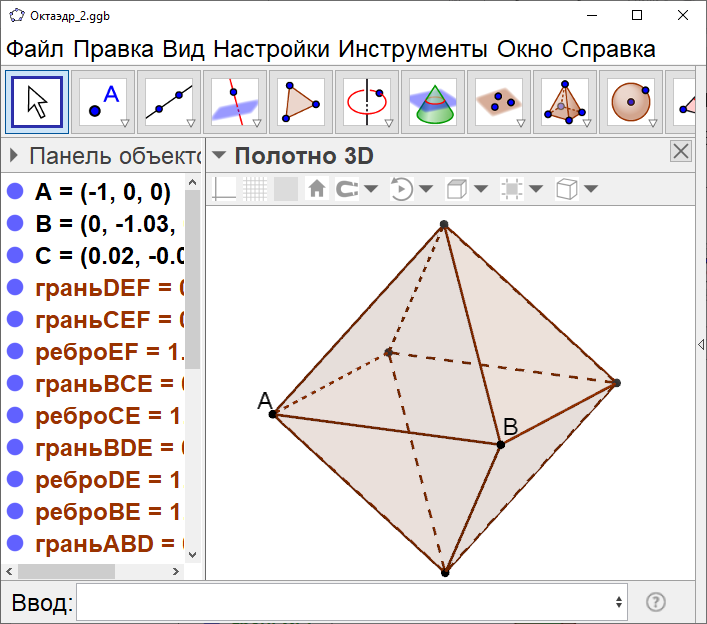 [Speaker Notes: В режиме ответ появляется после кликанья мышкой]
Для получения икосаэдра нужно отметить две точки, например A и B, и в строке «Ввод» написать: Икосаэдр(A,B).
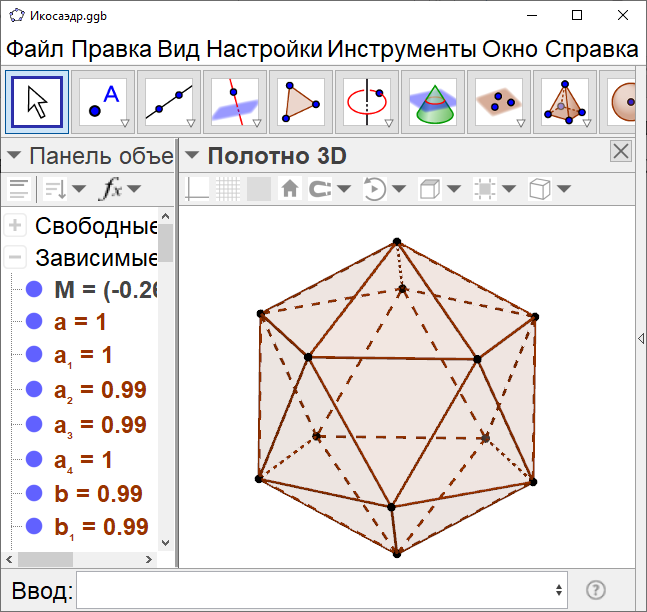 [Speaker Notes: В режиме ответ появляется после кликанья мышкой]
Для получения икосаэдра нужно отметить две точки, например A и B, и в строке «Ввод» написать: Додекаэдр(A,B).
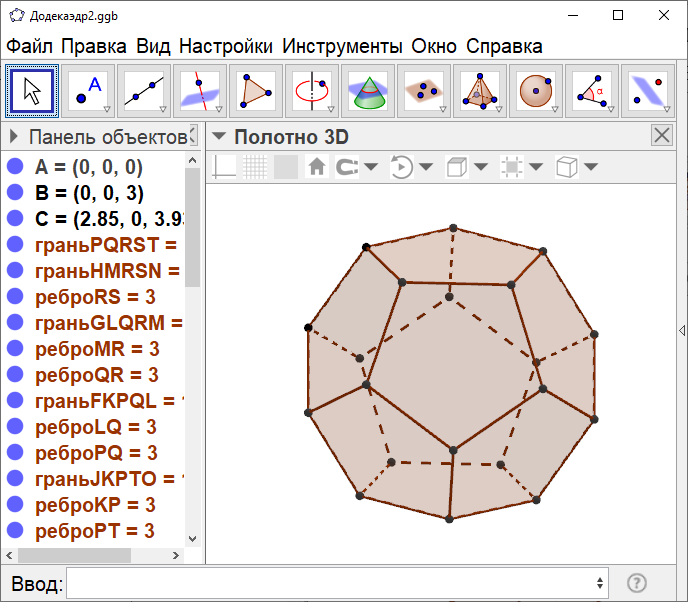 [Speaker Notes: В режиме ответ появляется после кликанья мышкой]